AoT - Attack on Things: A security analysis of IoT firmware updates
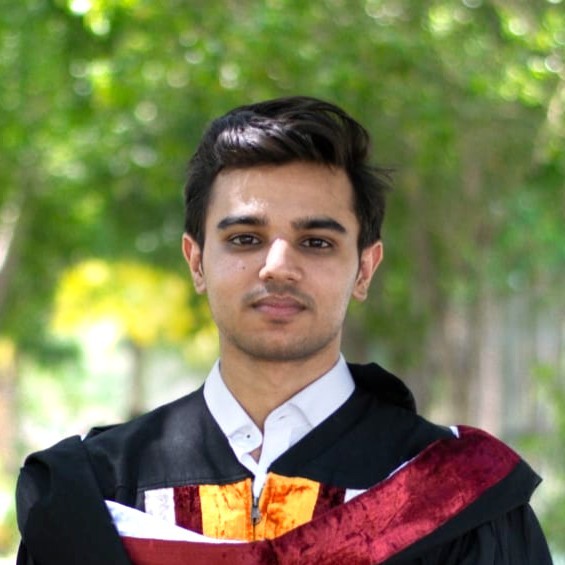 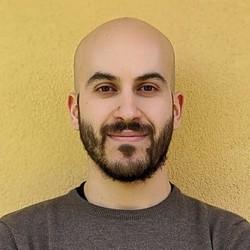 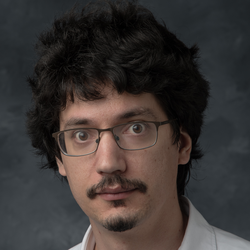 Antonio Bianchi
(Purdue University)
Muhammad Ibrahim
(Purdue University)
Andrea Continella
(University of Twente)
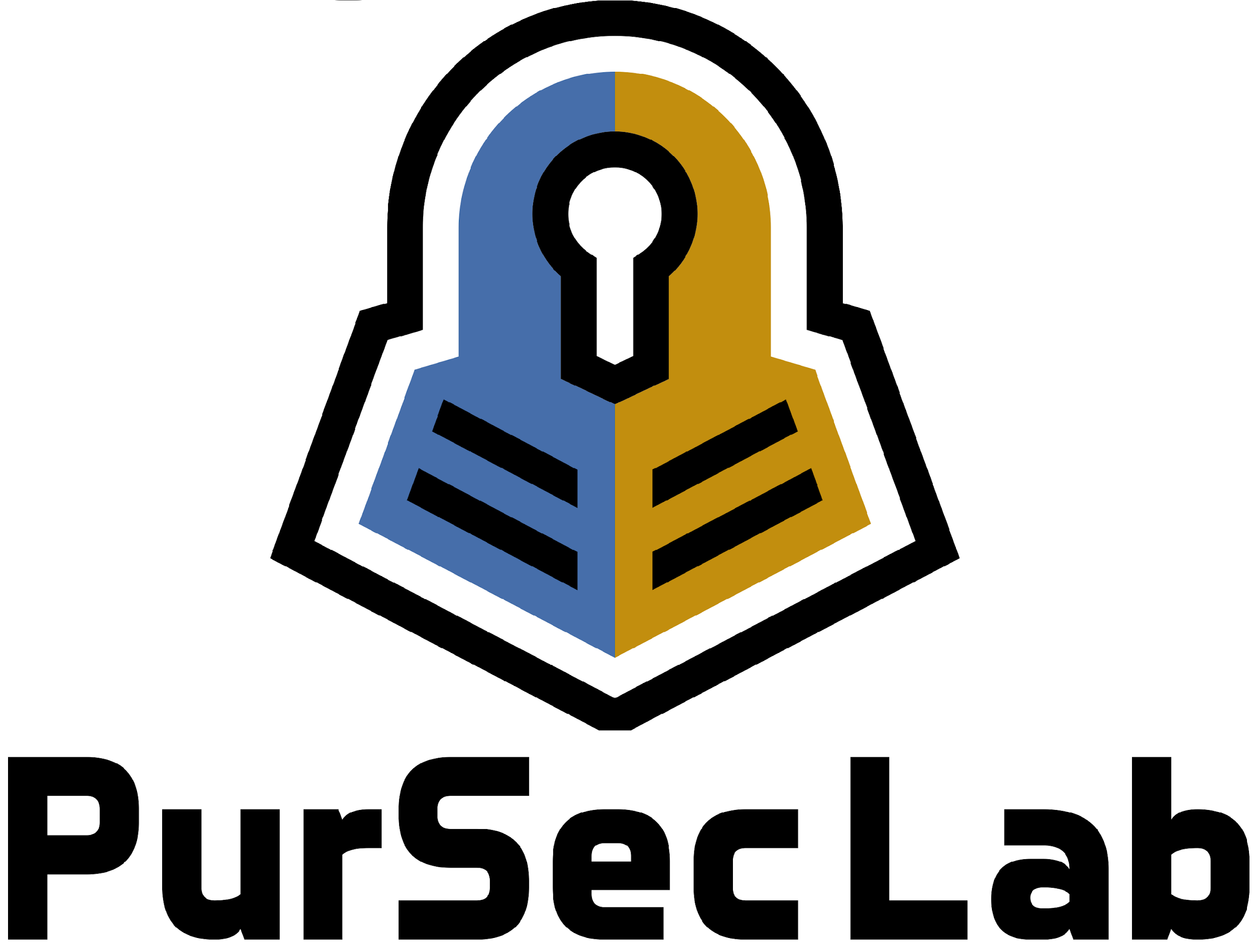 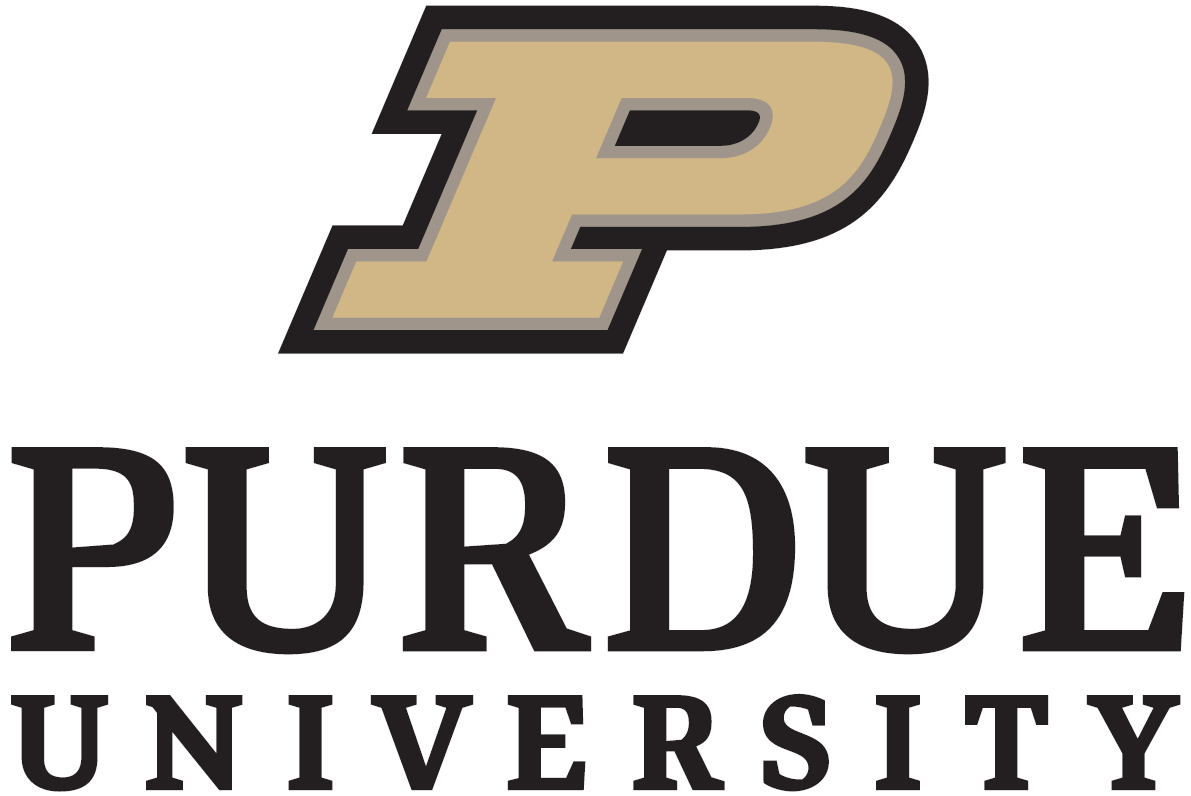 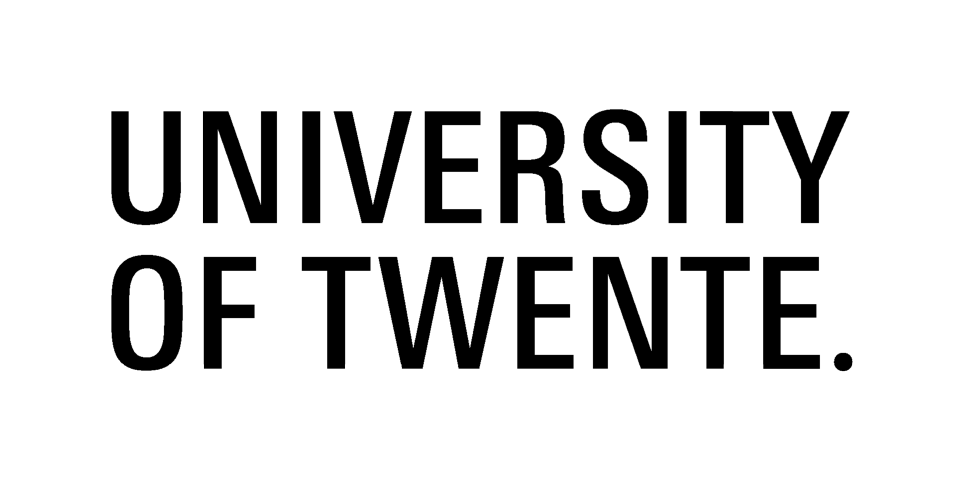 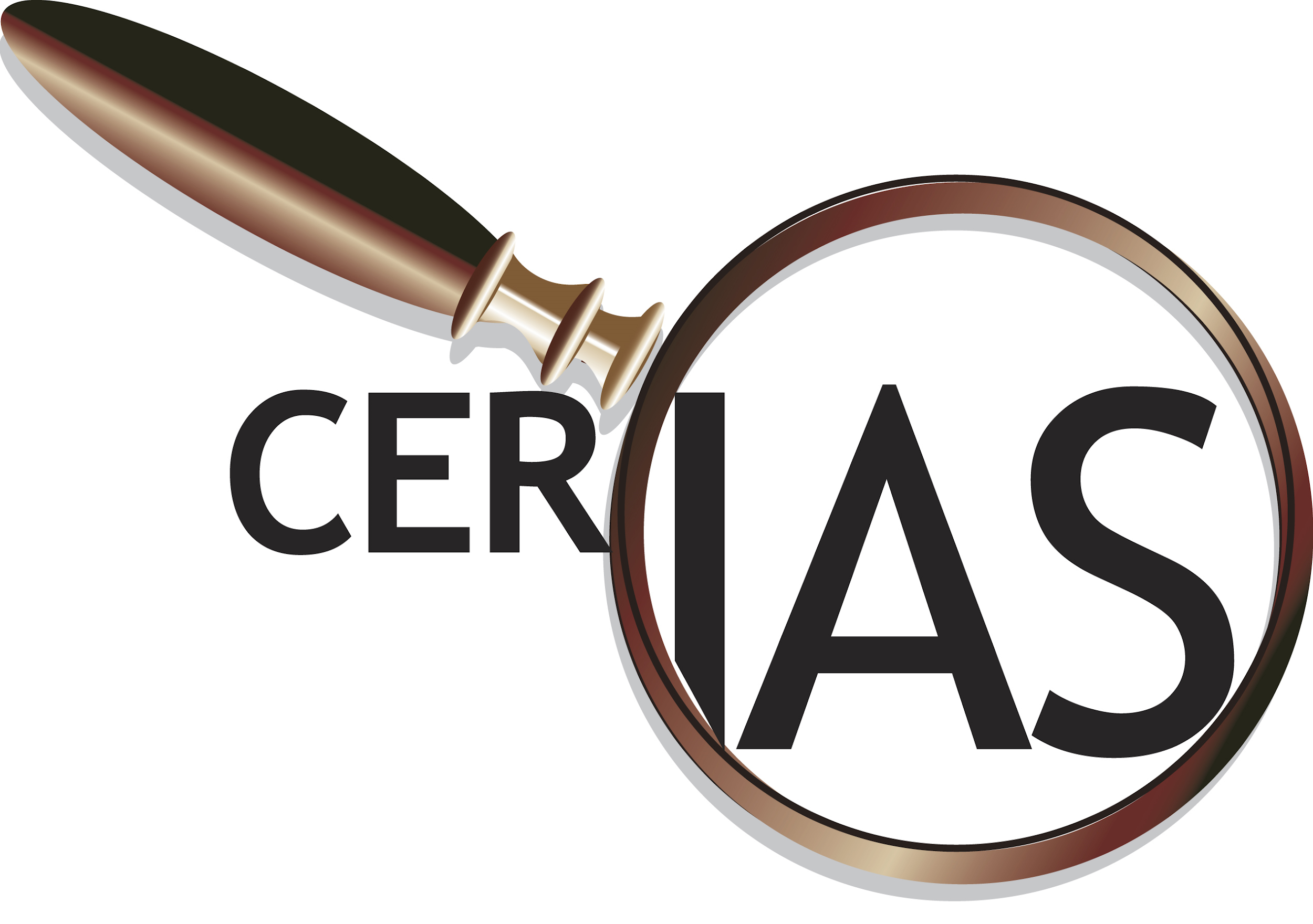 IoT Devices
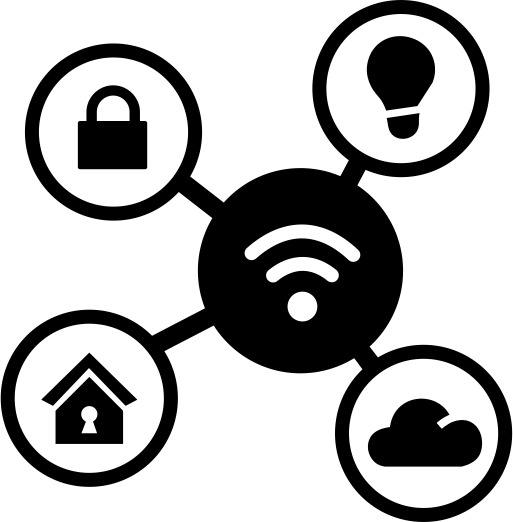 IoT device: A device that can communicate data over a network.
IoT Devices
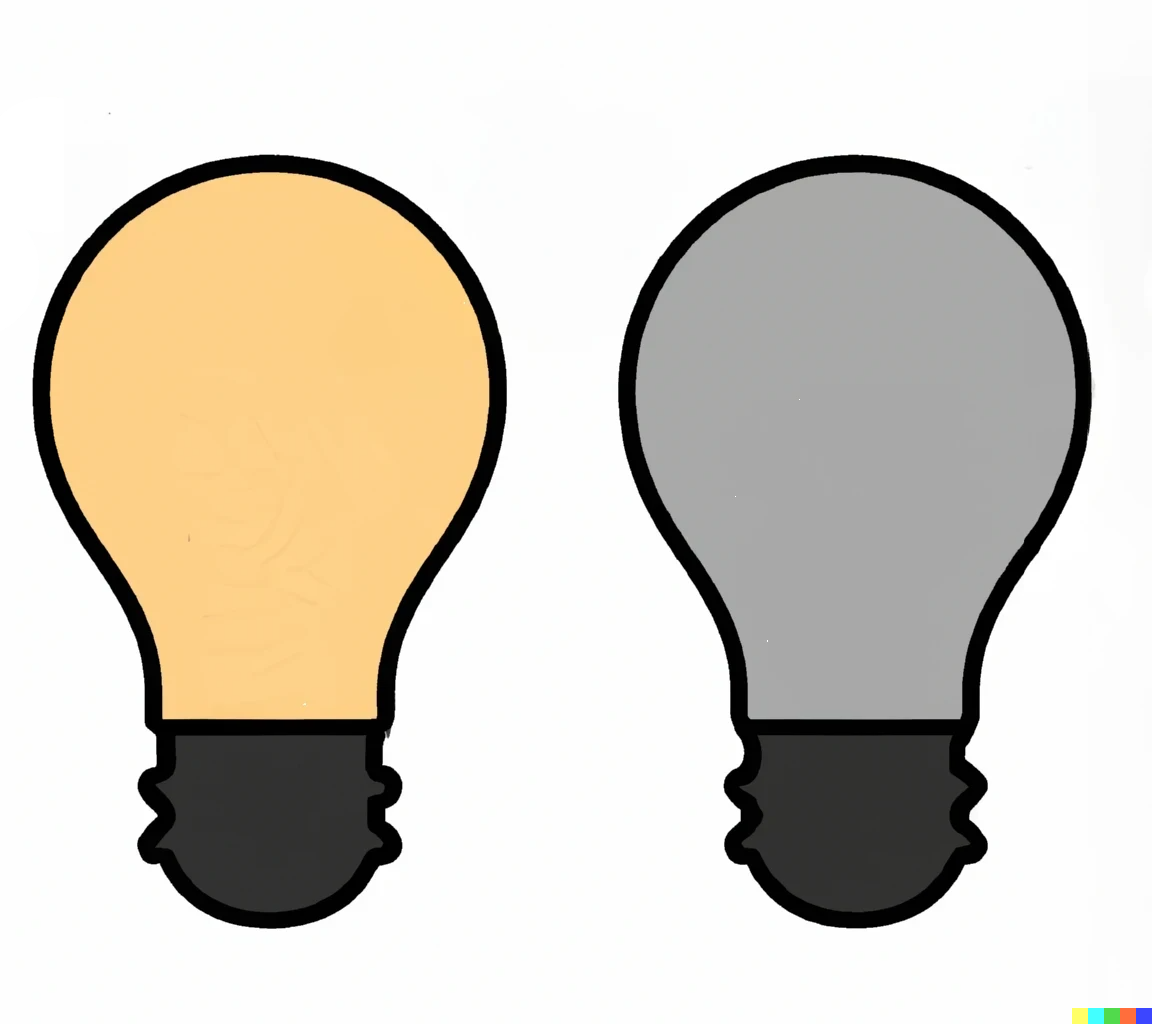 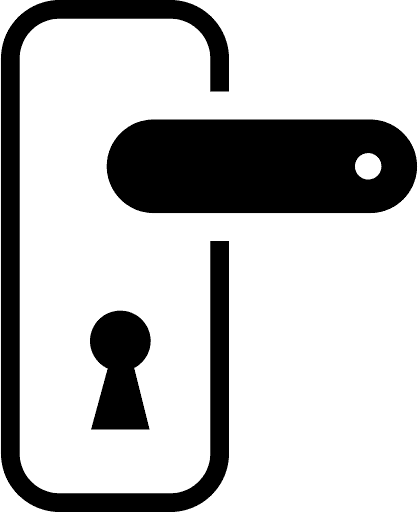 [Speaker Notes: For example, if you give a bulb or a door lock ability to communicate data]
IoT Devices
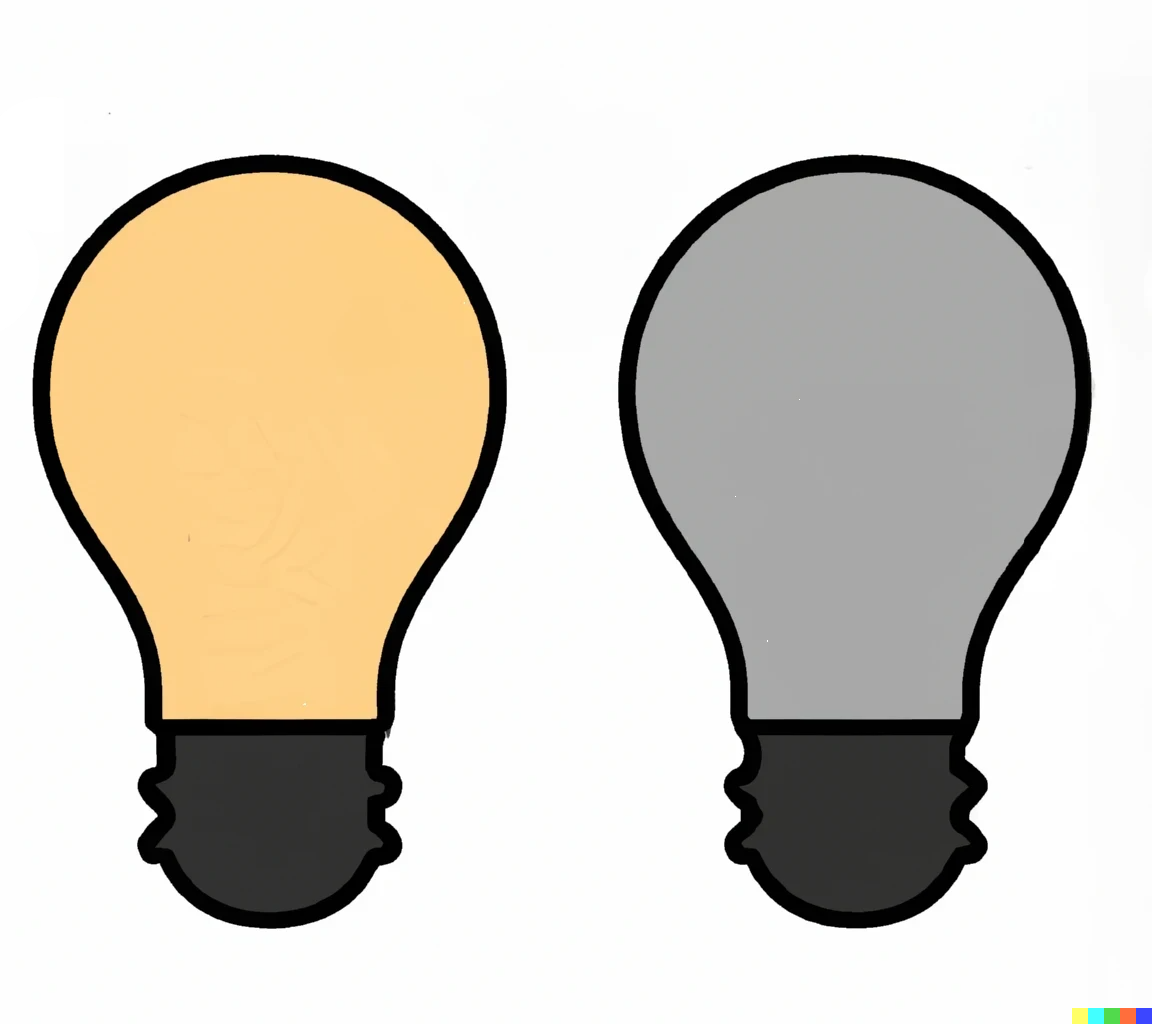 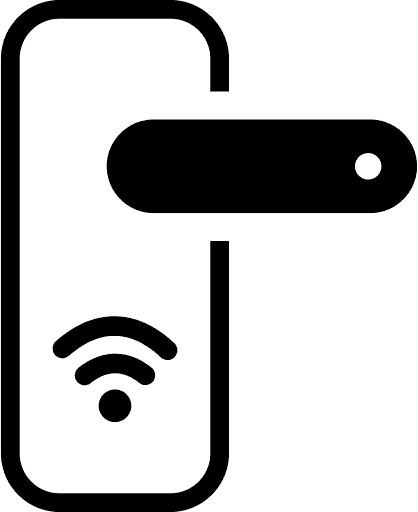 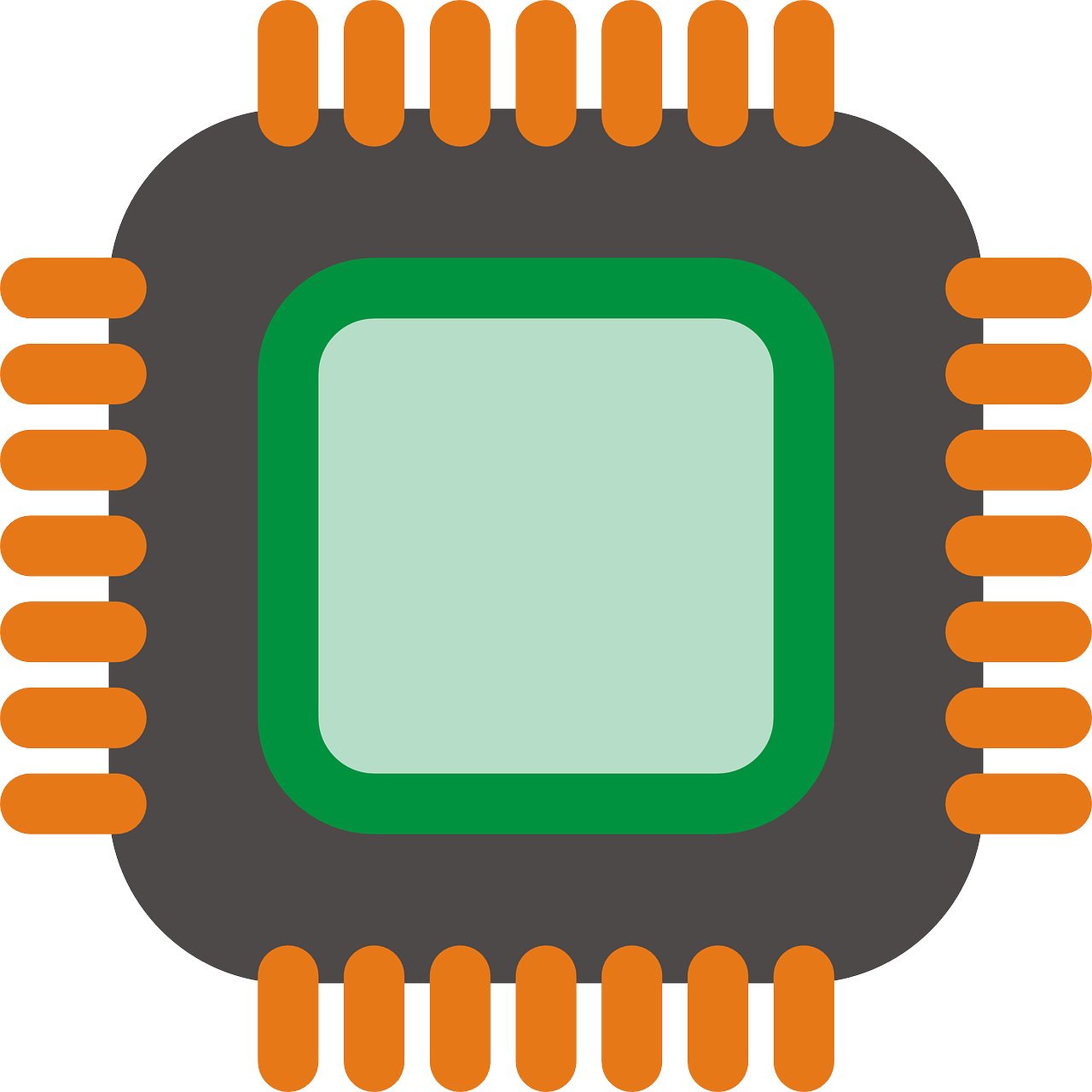 Companion Apps
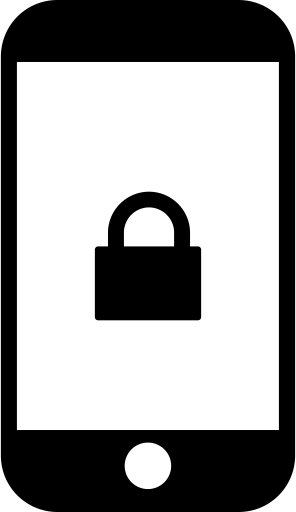 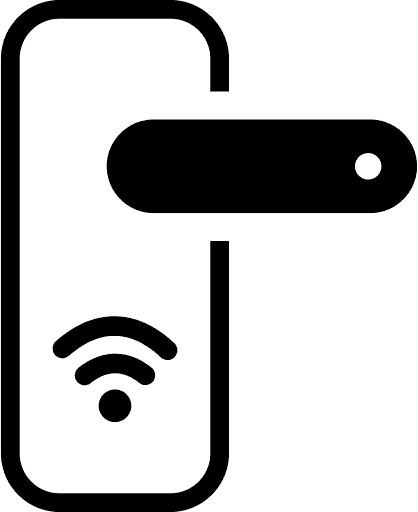 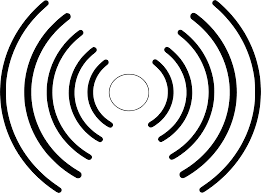 <Unlock>
Users interact with IoT devices using companion apps
Device Firmware Update (DFU)
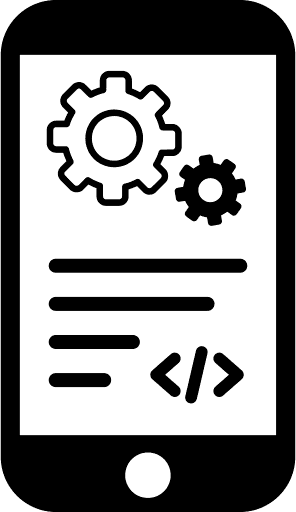 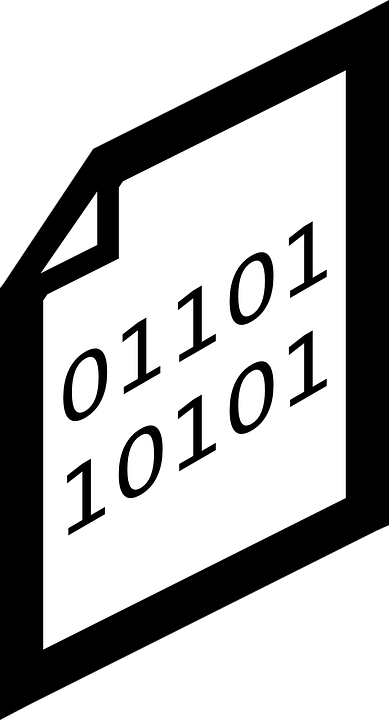 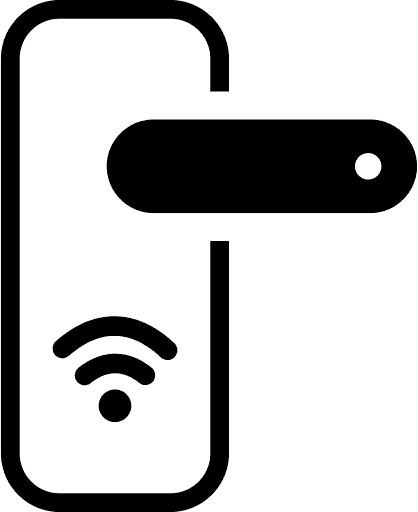 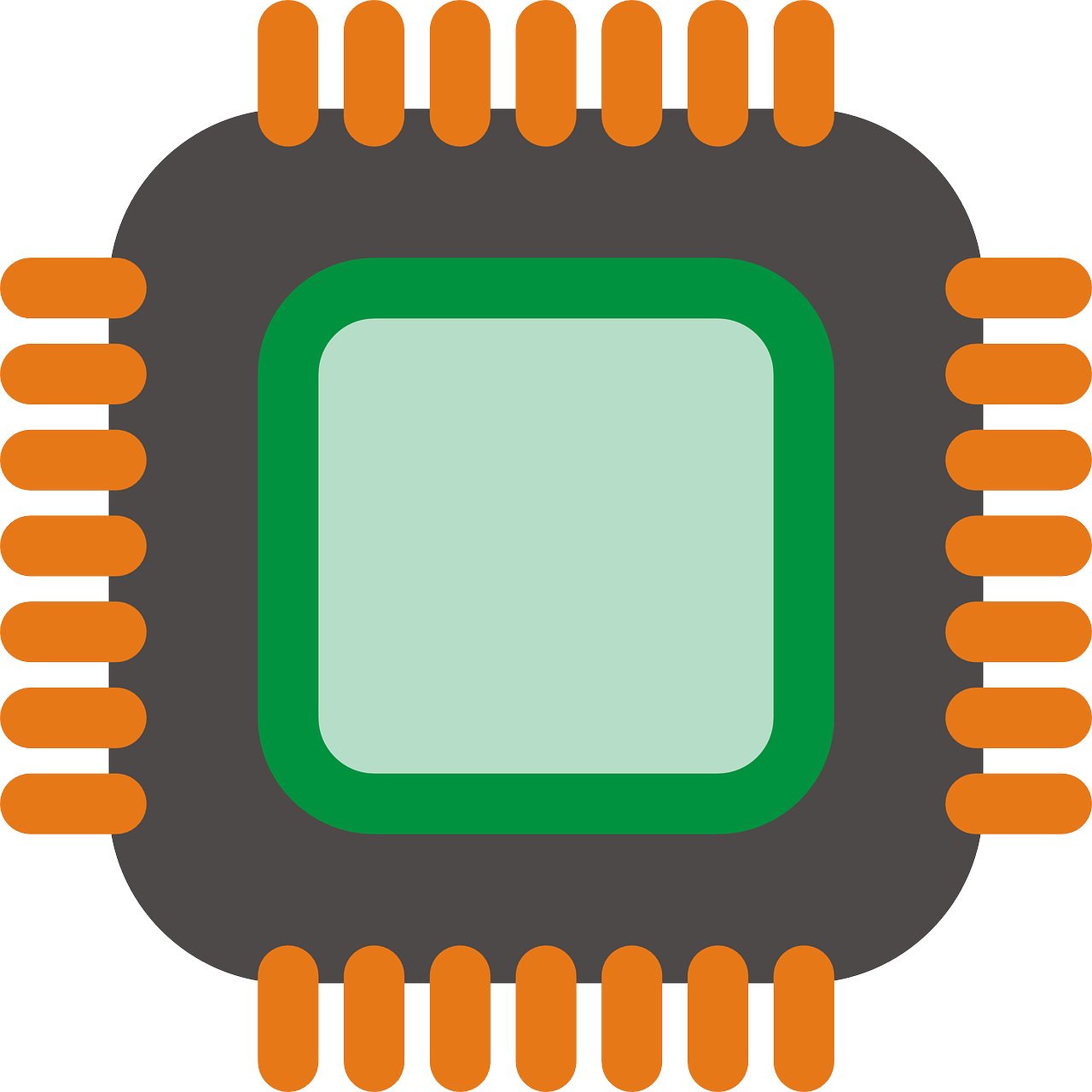 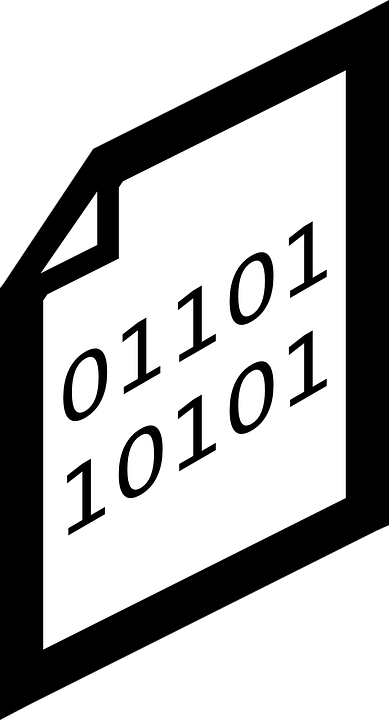 New features, Bug fixes, Security patches
Companion apps mediate device firmware update (DFU).
[Speaker Notes: Not only User interaction but also for imp security updates.
Stress Firmware update is imp for operation and security. Give more time.
We found comp app play imp role in this critical imp process.
We were the first one to perform a comprehensive study.]
DFU Attacks
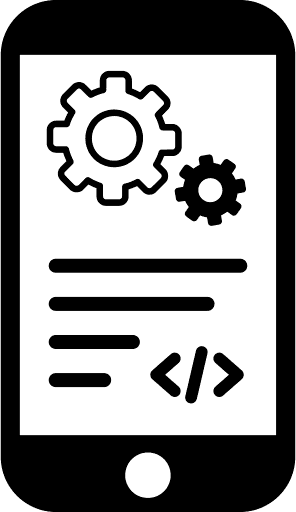 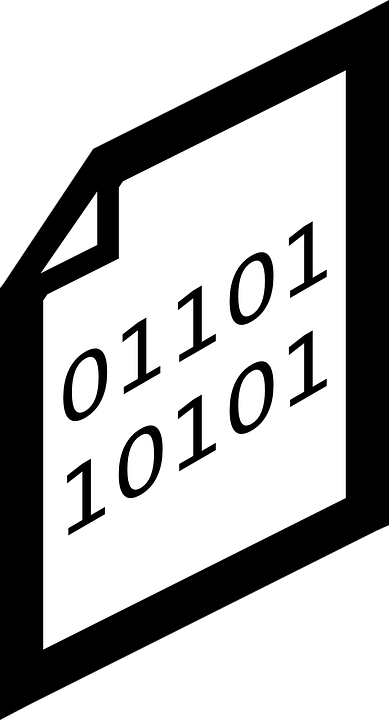 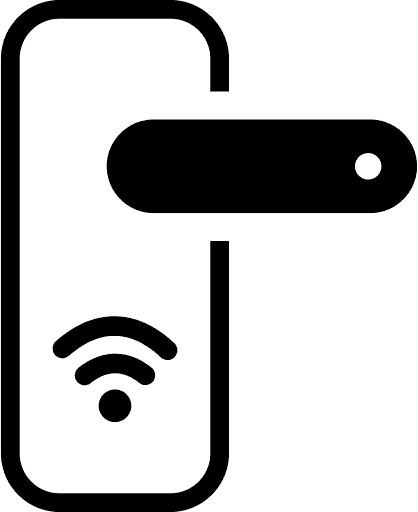 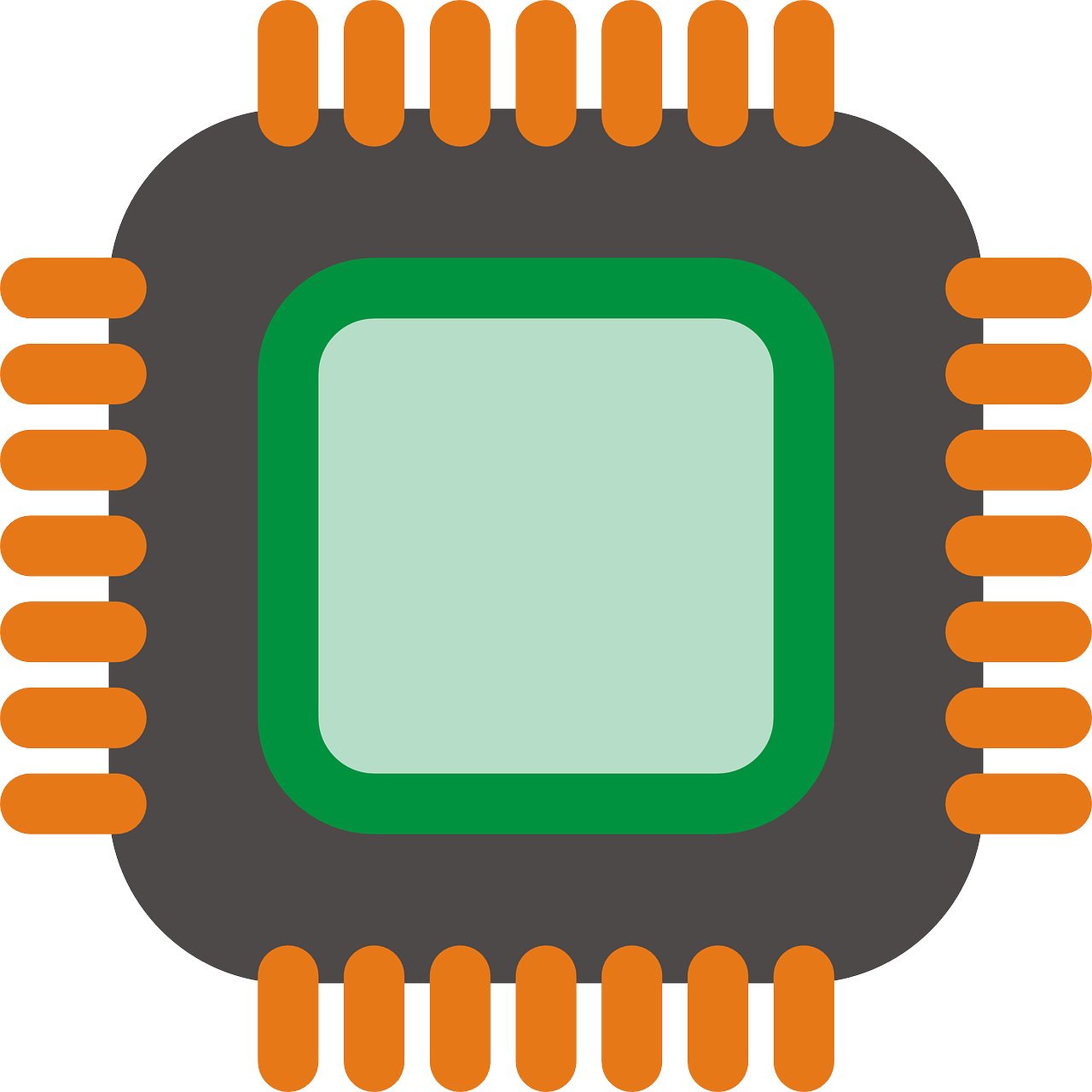 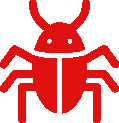 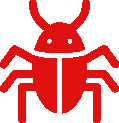 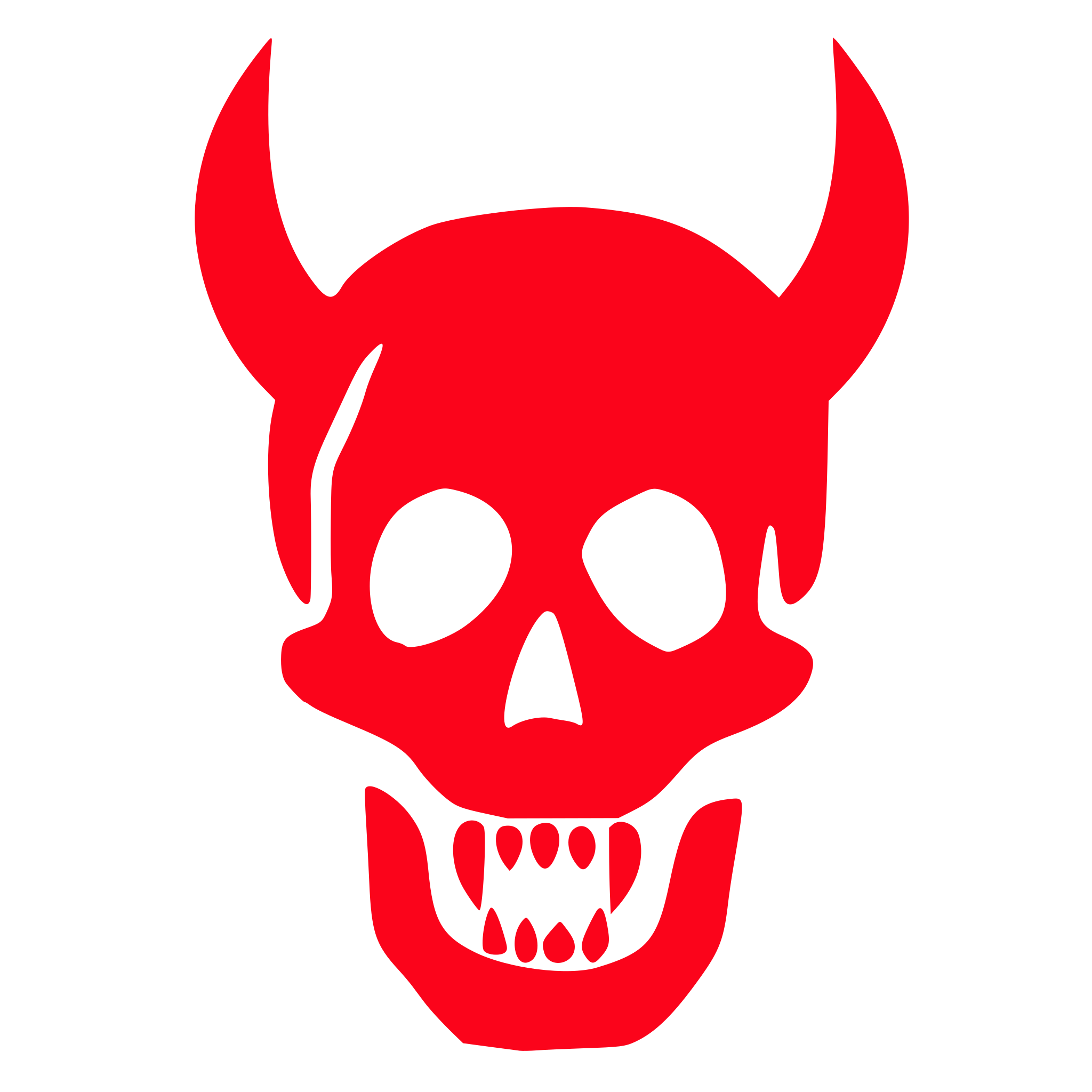 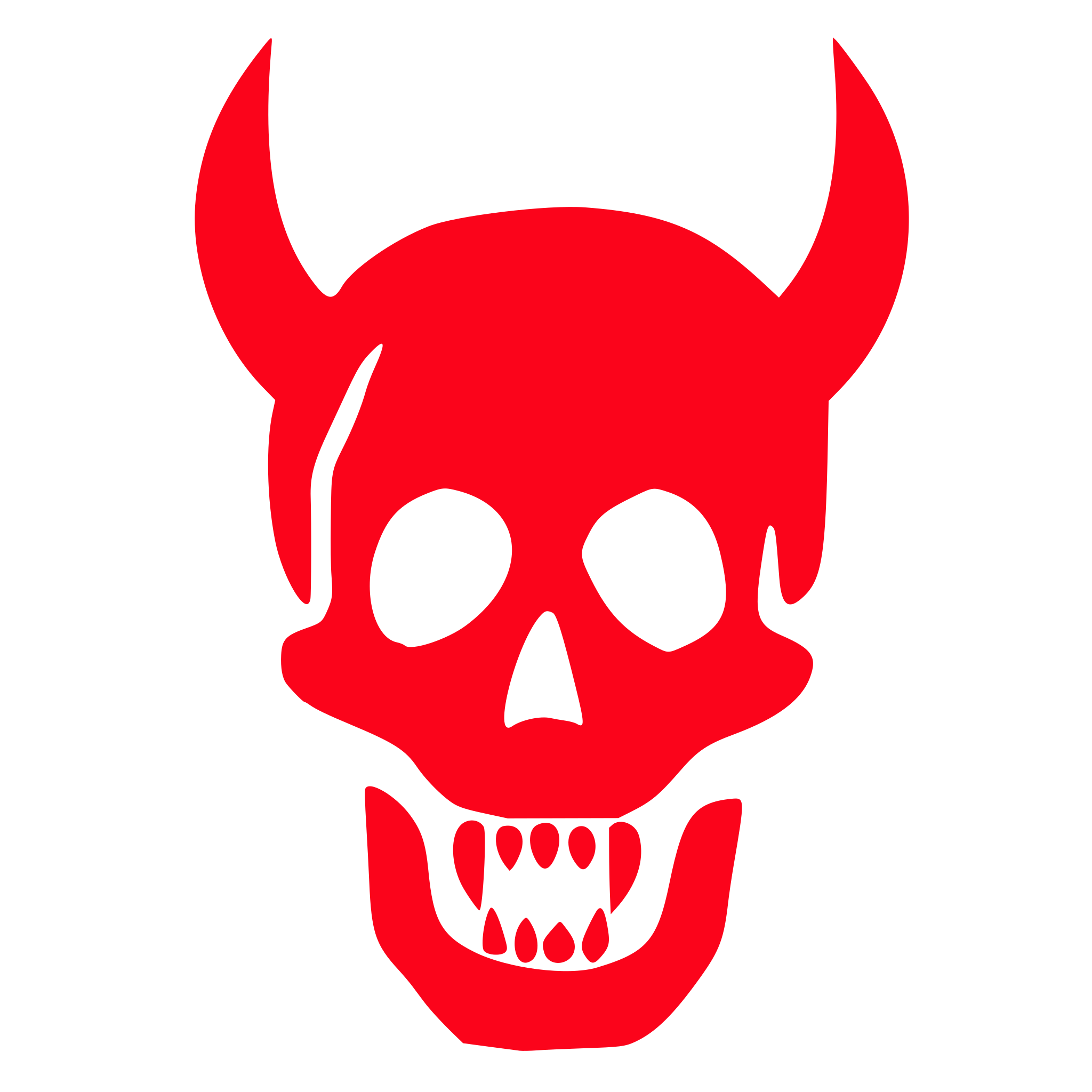 Goal: Identify IoT devices with vulnerable DFU mechanisms
What can go wrong?
Threat Model
Intercept and modify communication between the companion app and the IoT device
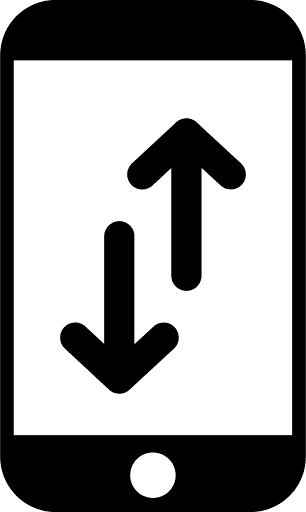 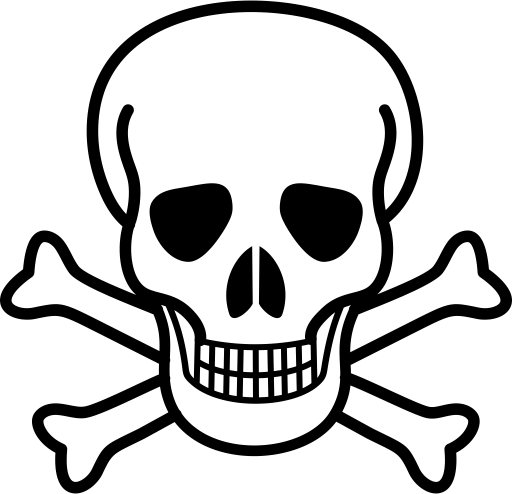 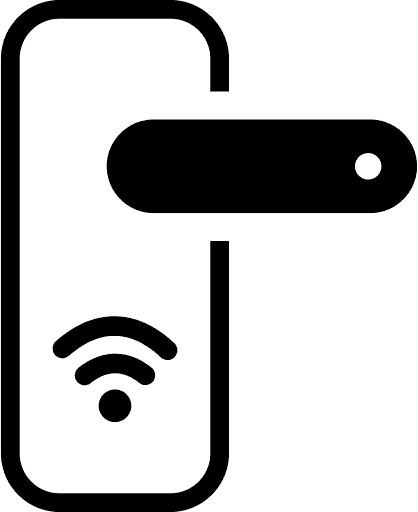 DFU Attack Categories
Firmware Modification Attack
Inject malicious firmware
Firmware Downgrade Attack
Downgrade to older firmware
Device Bricking Attack
Render the device unusable
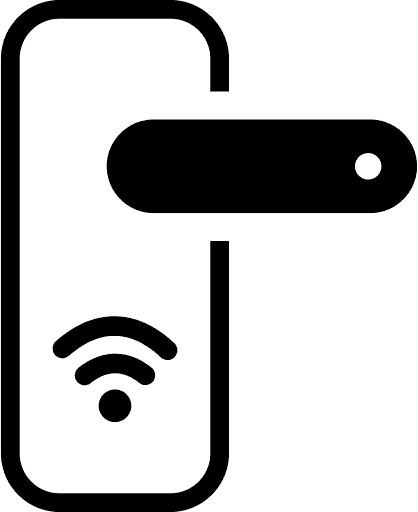 Ver 1.0
Ver 9.0
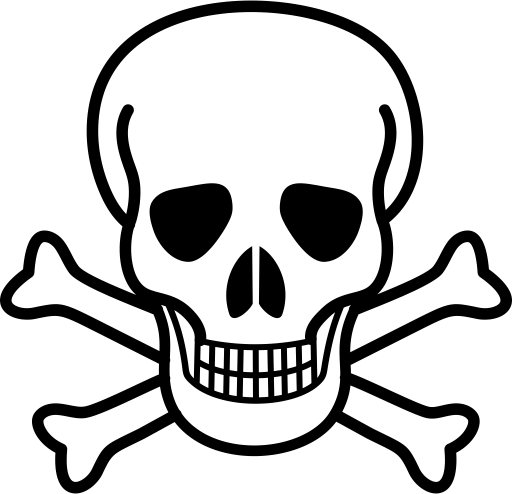 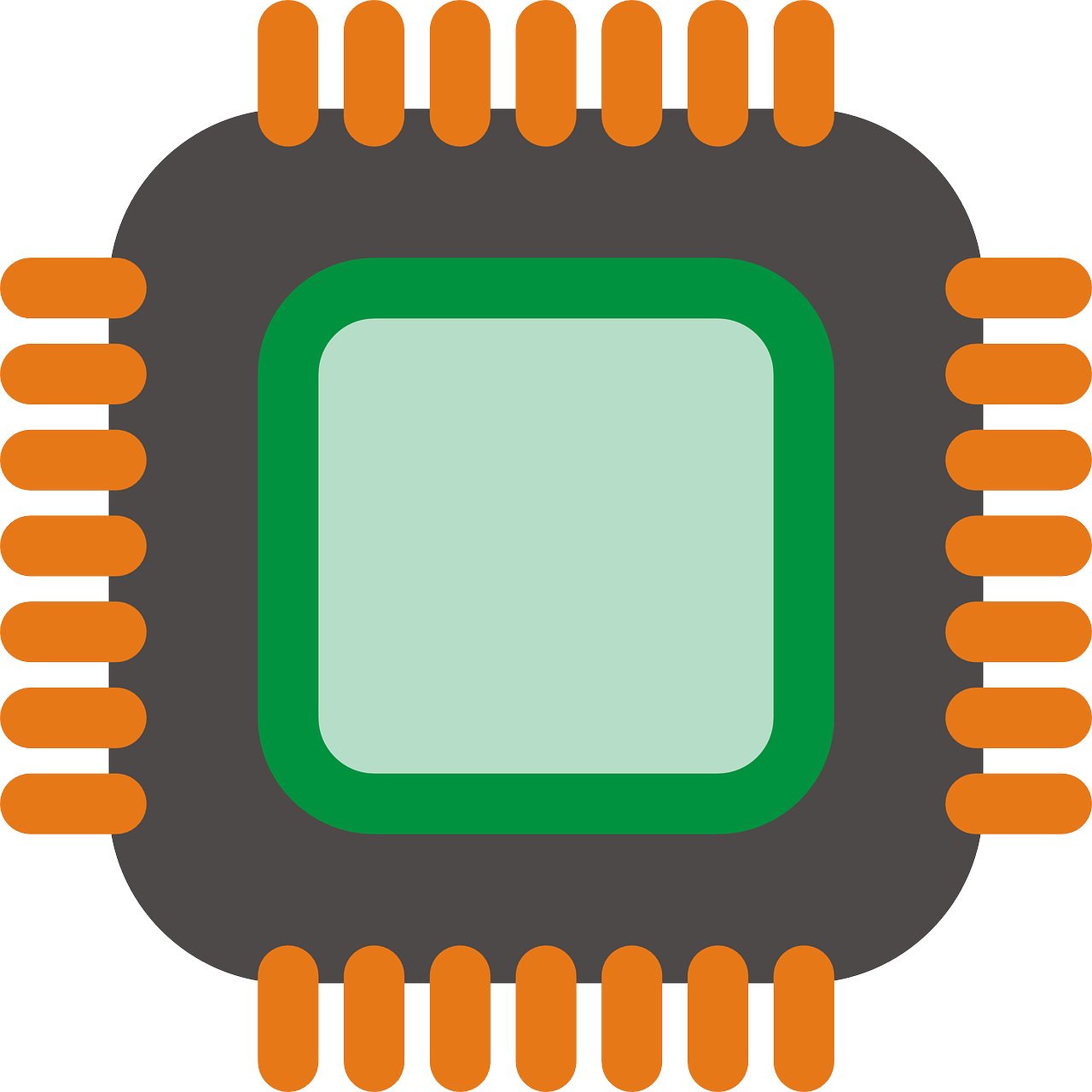 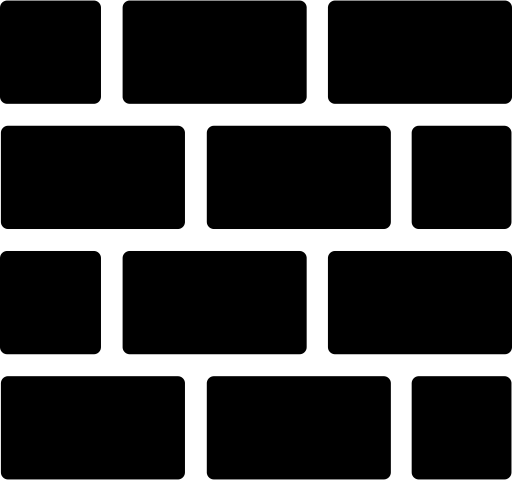 DFU SDK
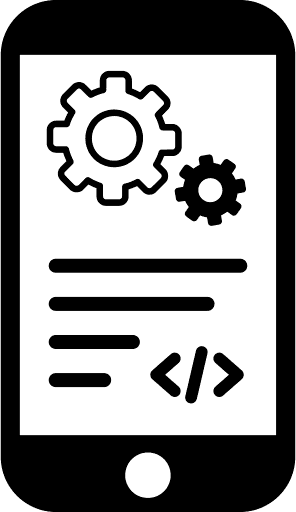 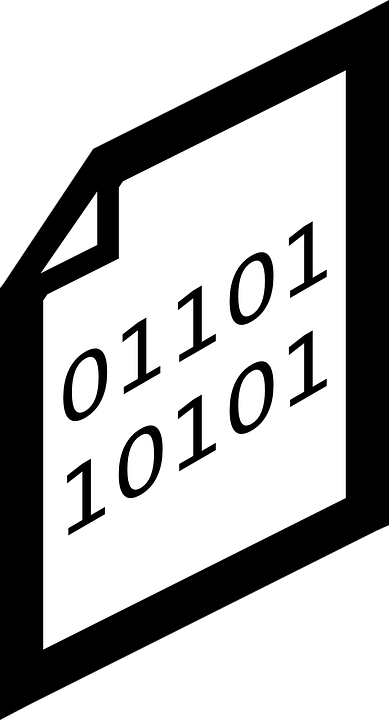 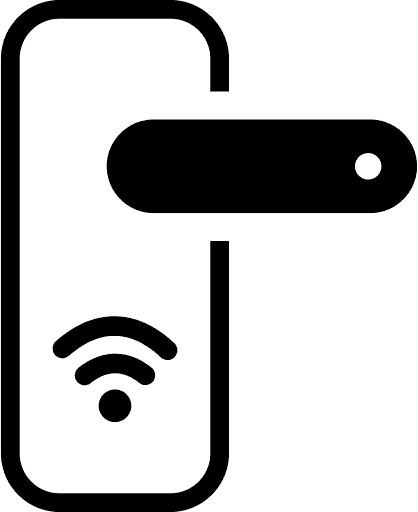 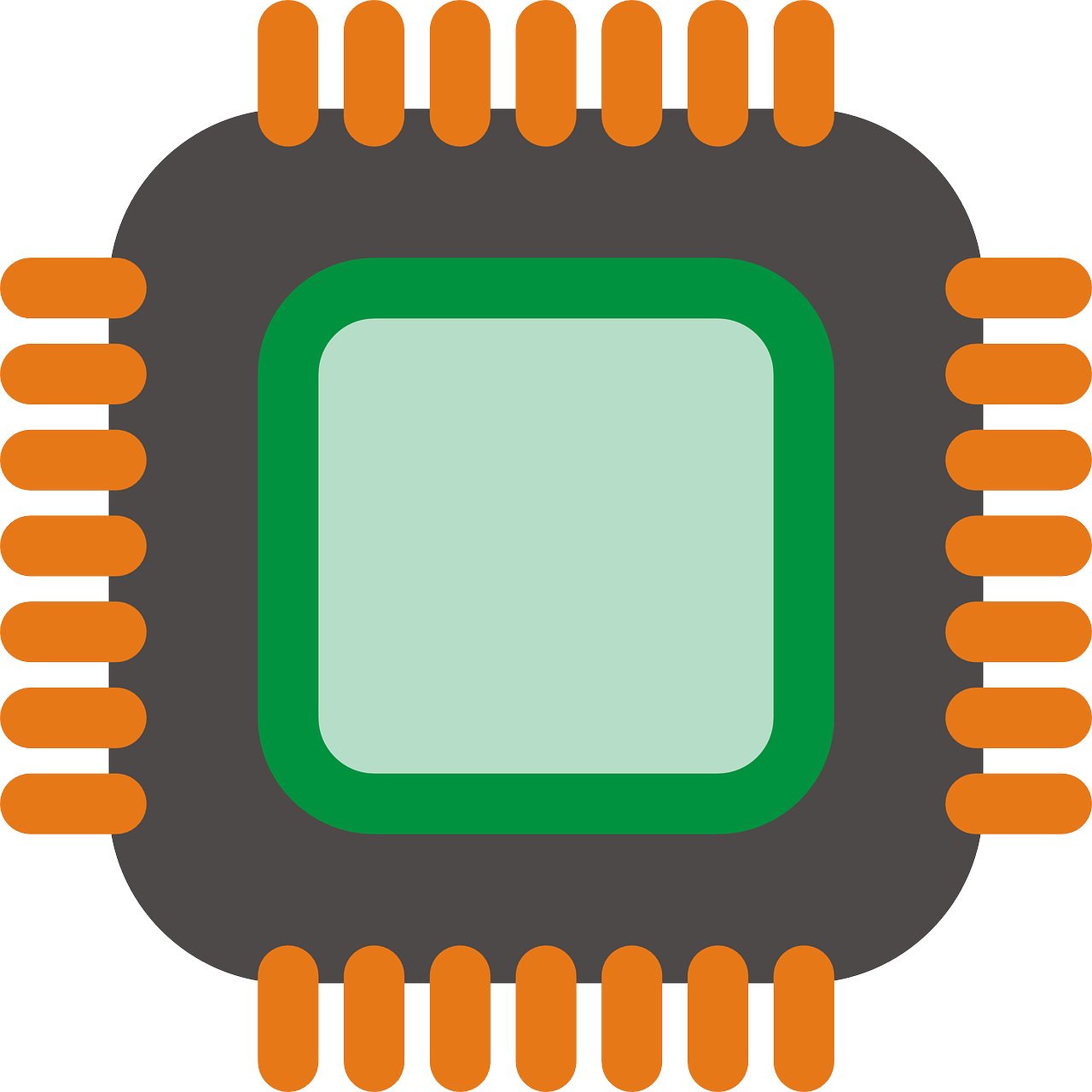 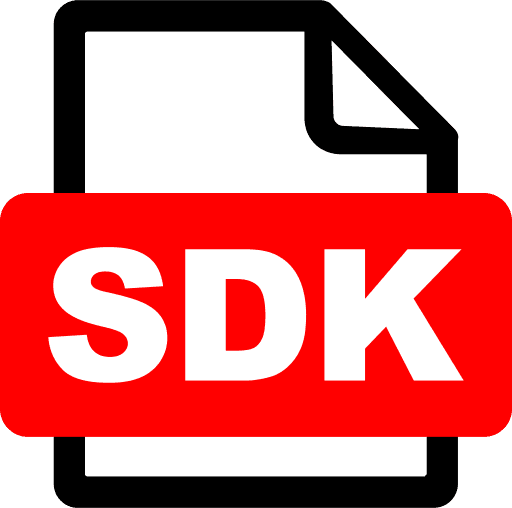 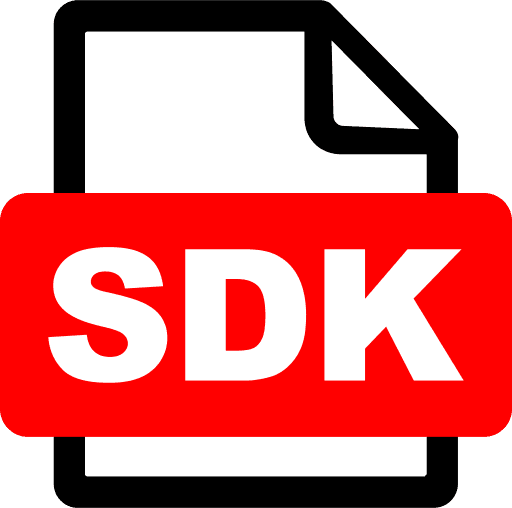 Apps utilize SDKs for performing DFU.
[Speaker Notes: First describe the threats.

Put this between 9 and 10.
Tell our goal before this.
To do this we found that SDKs perform this operation.
We utilize sdks that perform dfu to achieve our goal.]
Vulnerable SDKs
One vulnerable in SDK maps to
Multiple companion apps
Multiple IoT devices
Feasible to analyze apps
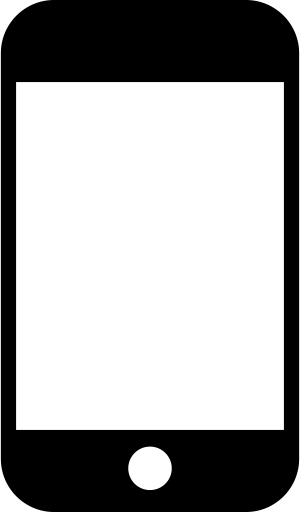 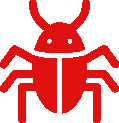 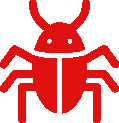 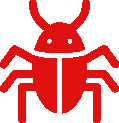 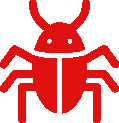 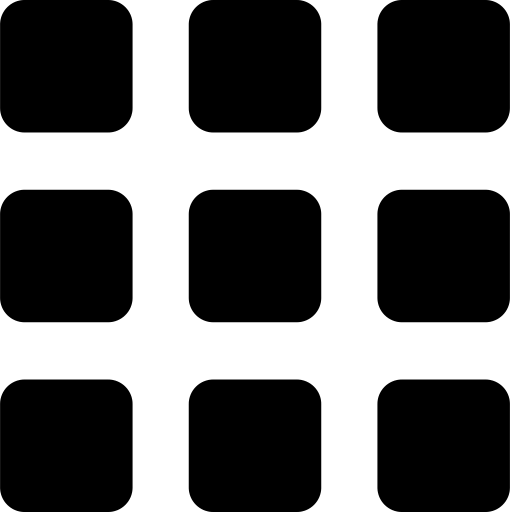 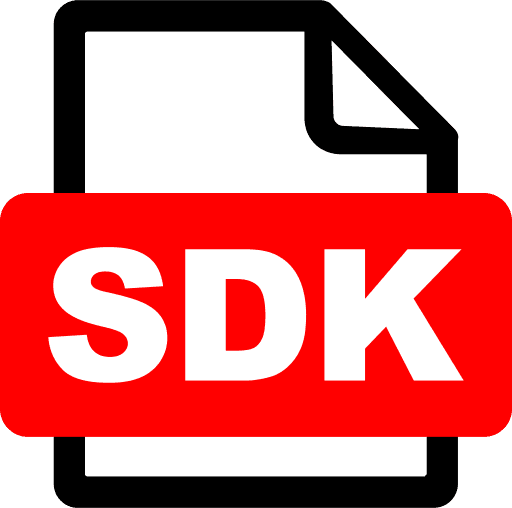 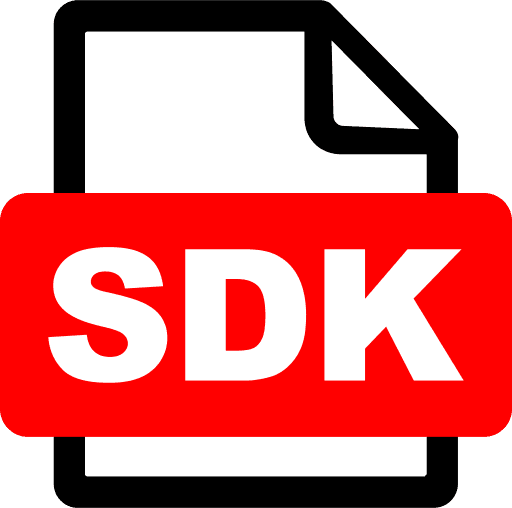 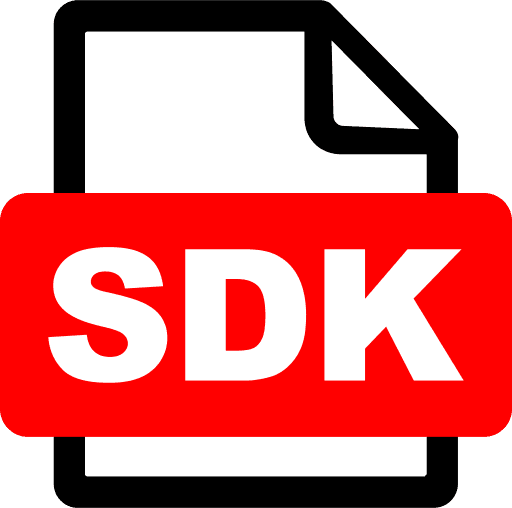 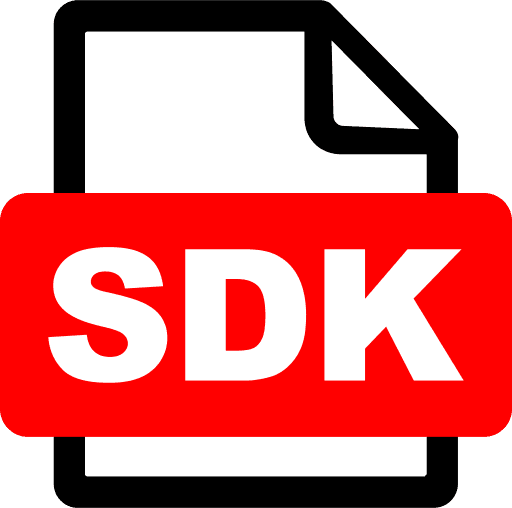 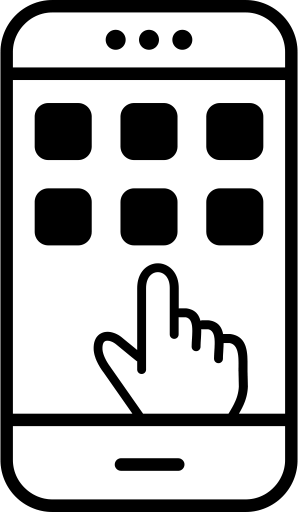 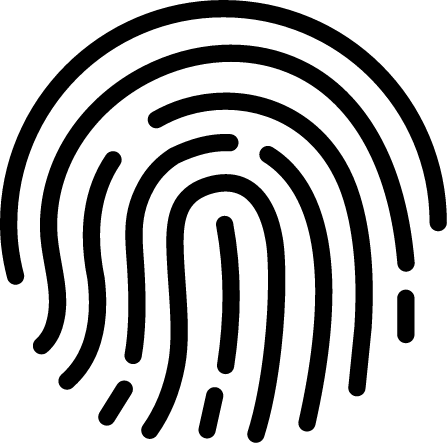 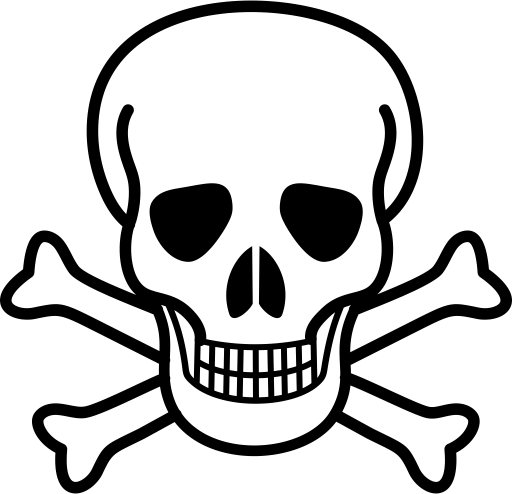 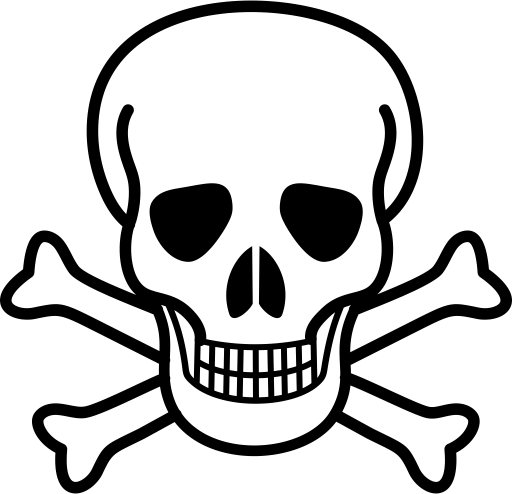 Methodology
1
IoT DFU Reconnaissance
2
App-Rumbling
Rumbling-Results
Recon-Results
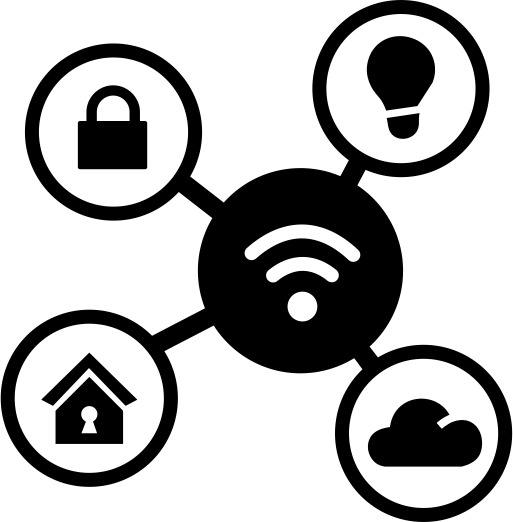 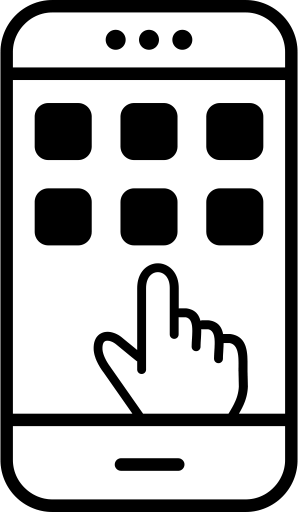 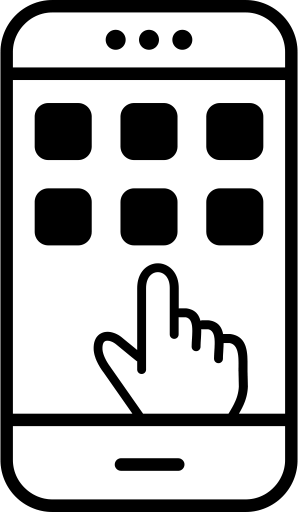 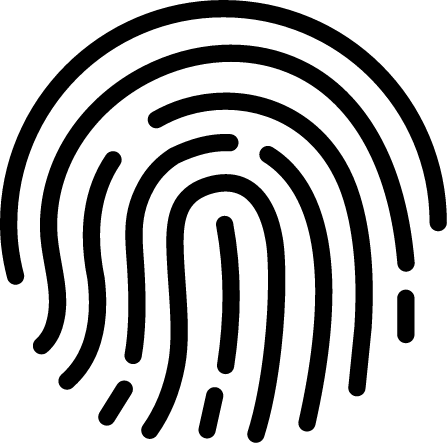 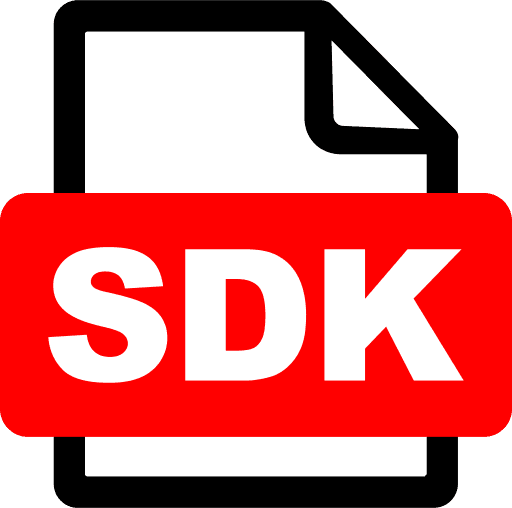 [Speaker Notes: Replace with image for the overview. With simpler image.
Show each step with animation.]
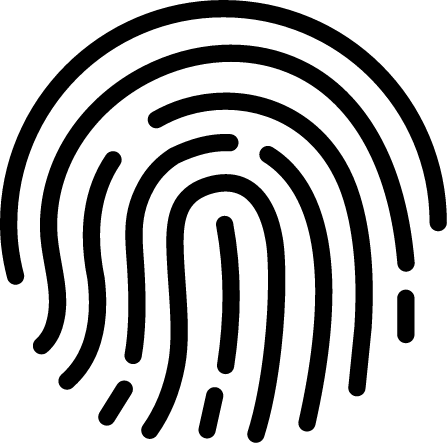 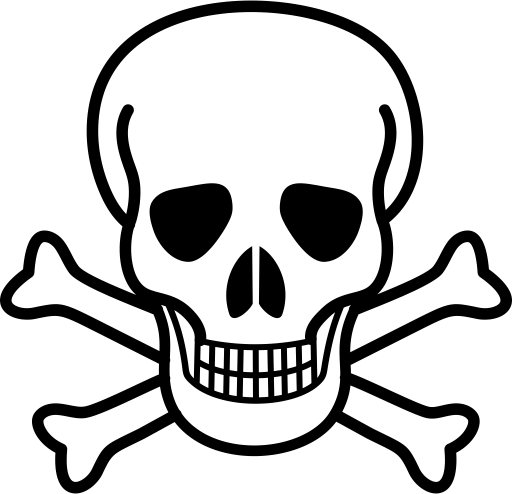 IoT DFU Reconnaissance
Attack Category
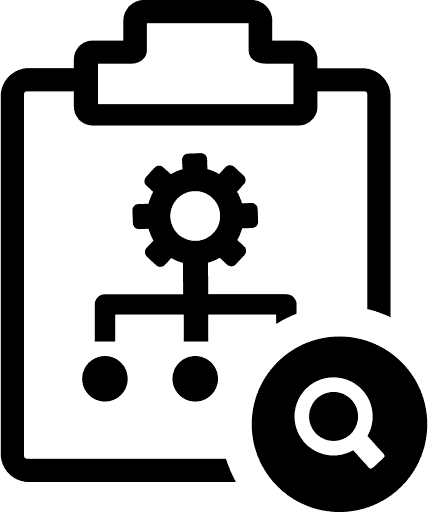 Recon-Results
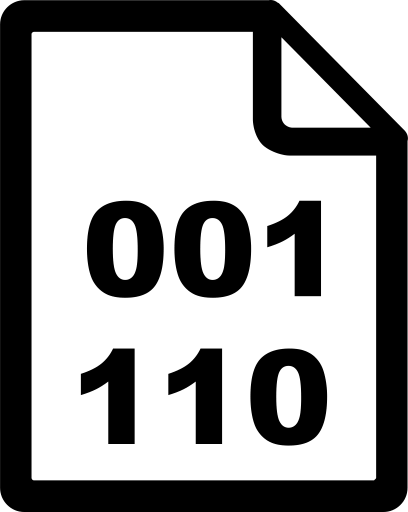 SDK Fingerprints
Attack-Tester
Analysis
DFU 
Knowledge
Firmware 
Binaries
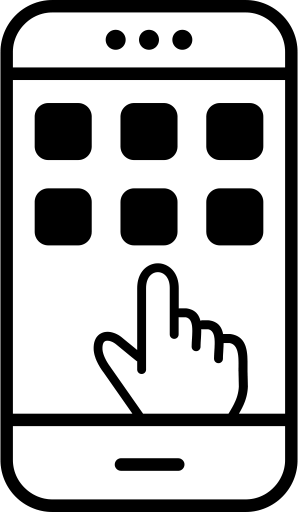 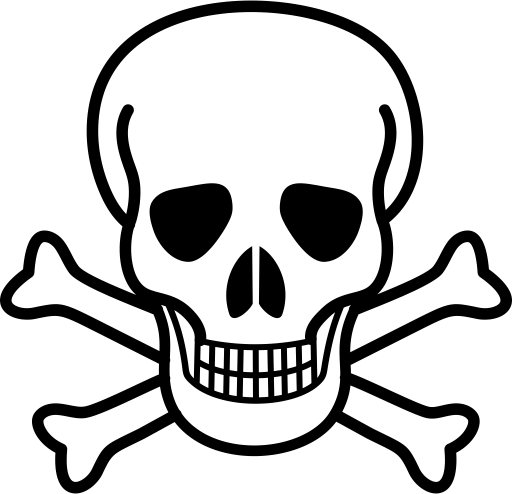 AoT-Scout
Analysis
Companion
App
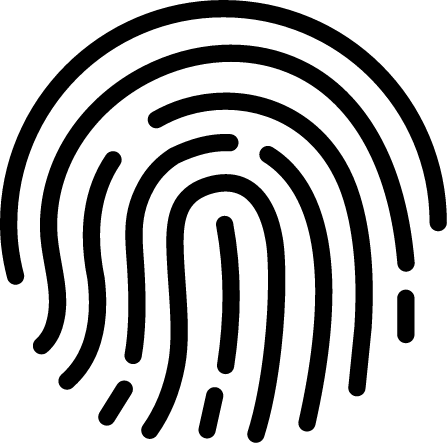 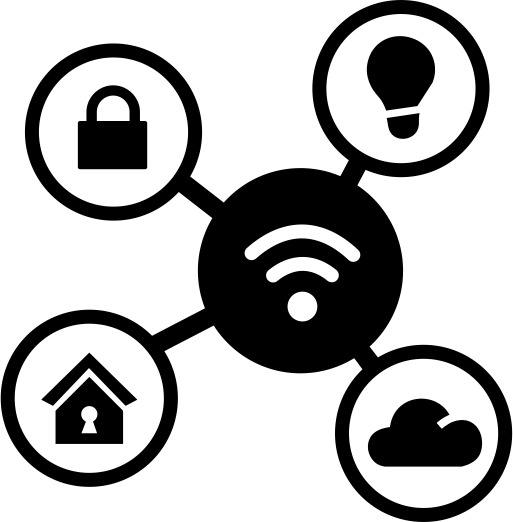 IoT
Device
[Speaker Notes: Quick introduce the analysis.]
Dataset
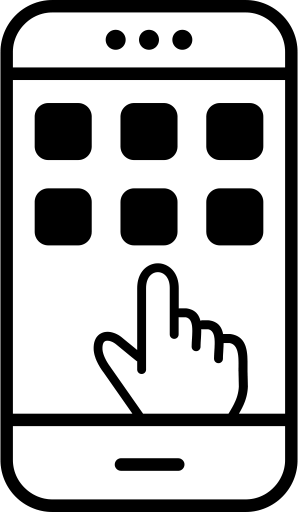 Companion
App
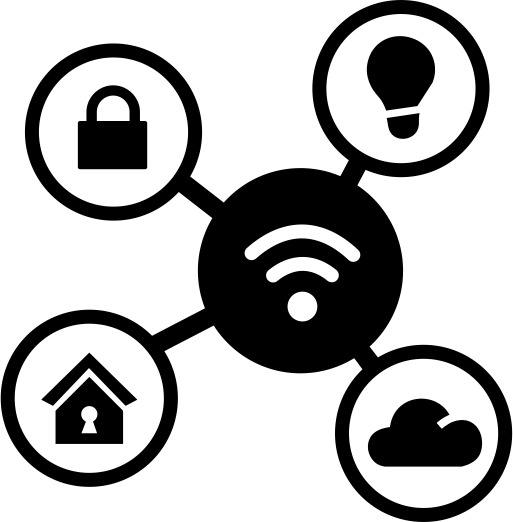 IoT
Device
Reconnaissance Dataset
IoT Devices
Top 6 Amazon Bestsellers 
16 Categories
Companion Apps
IoTSpotter Dataset
37k apps
20 IoT devices/apps analyzed
Trackers, Cameras, Lights, Plugs, etc.
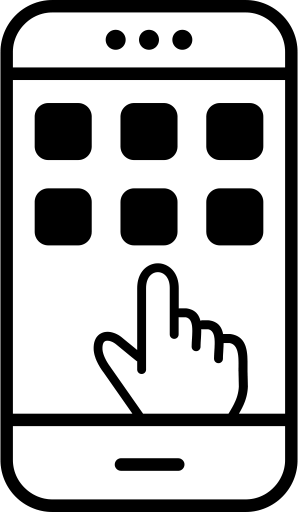 Companion
App
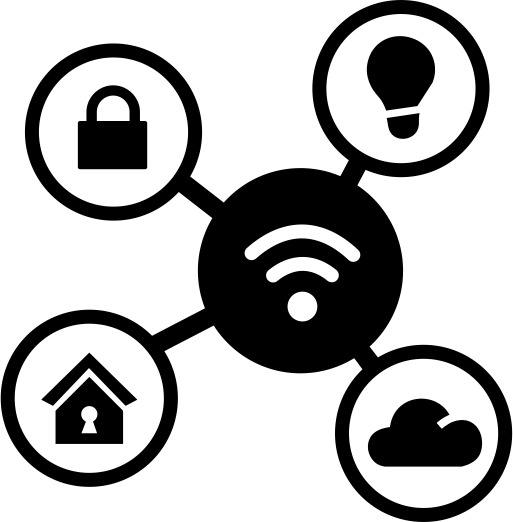 IoT
Device
[Speaker Notes: Less text. Add animation for the text. Make them appear in steps.]
Dataset
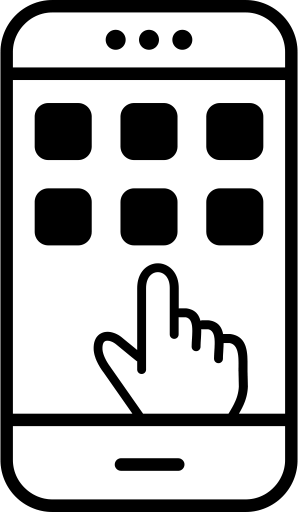 Companion
App
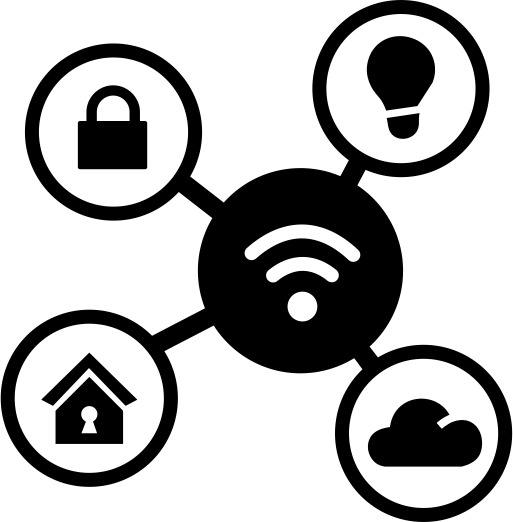 IoT
Device
AoT-Scout
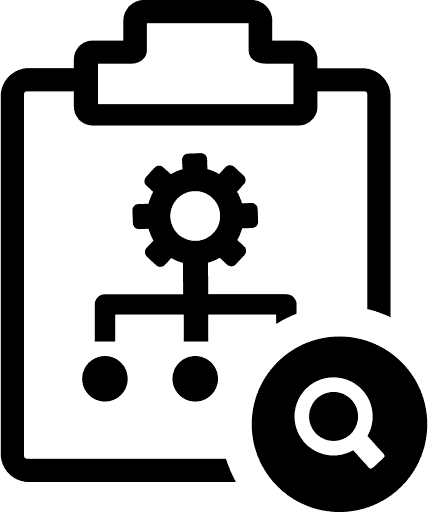 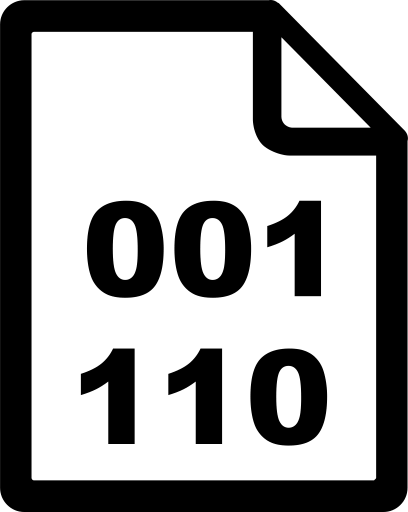 SDK Fingerprints
DFU 
Knowledge
Firmware 
Binaries
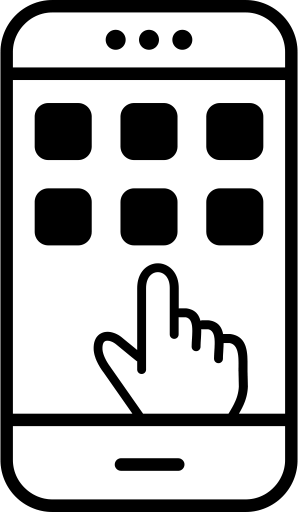 AoT-Scout
Analysis
Companion
App
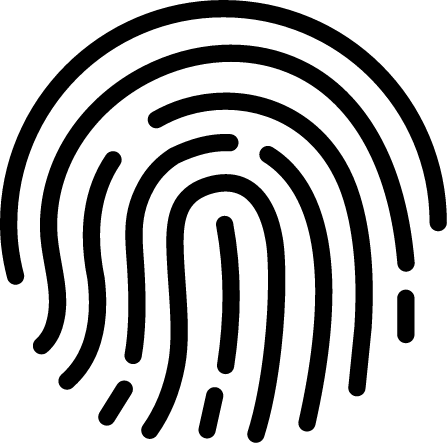 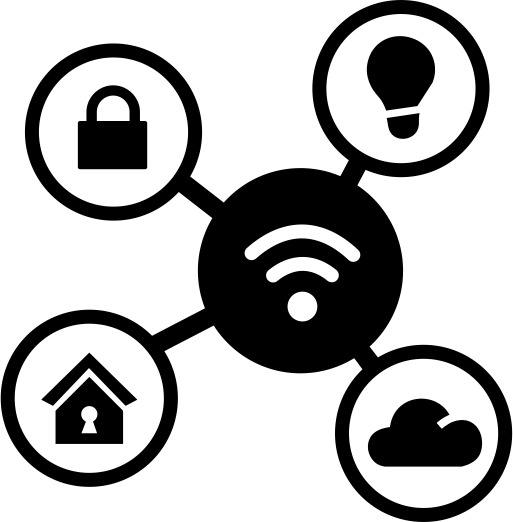 IoT
Device
AoT-Scout
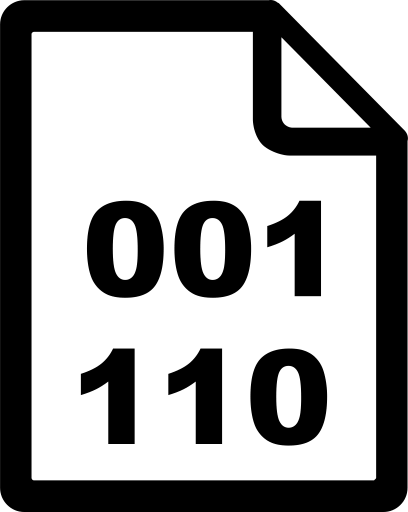 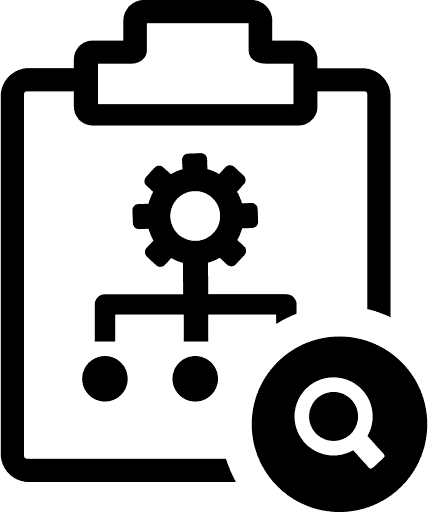 Firmware Binaries
SDK Fingerprints
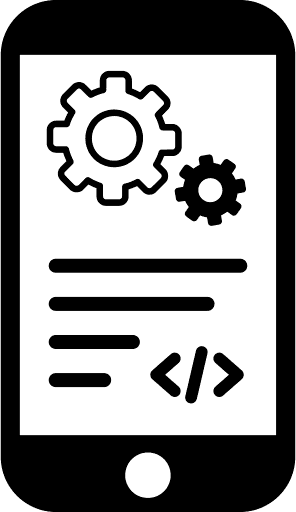 DFU Knowledge
1
3
4
2
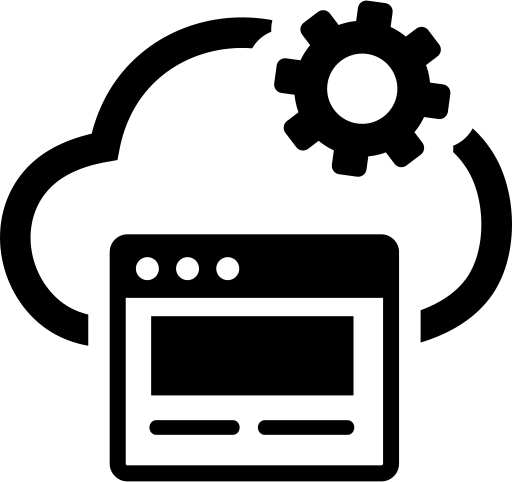 5
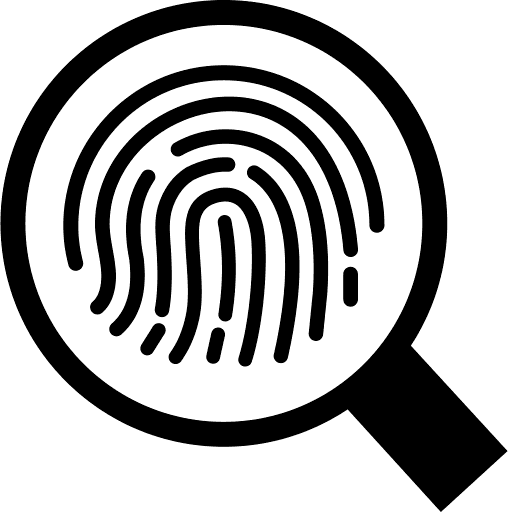 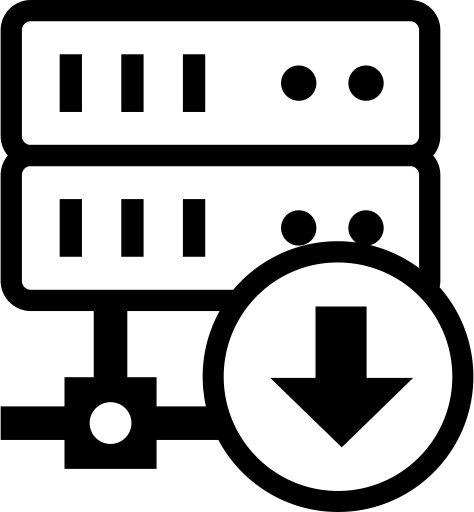 Locate DFU
Code
Fingerprint SDKs
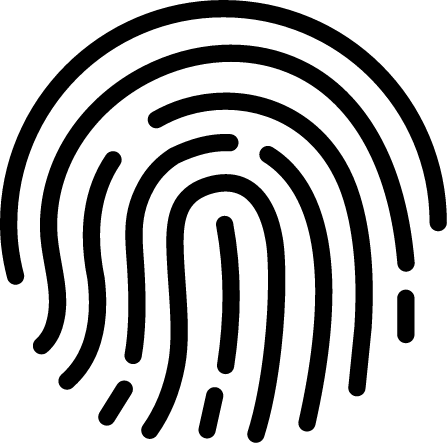 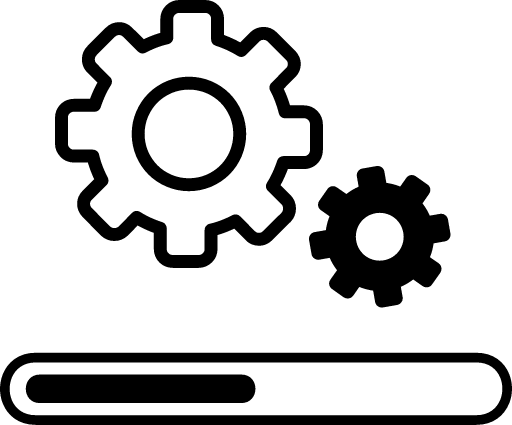 Obtain
Firmware
Trigger
DFU
Identify SDKs
AoT-Scout
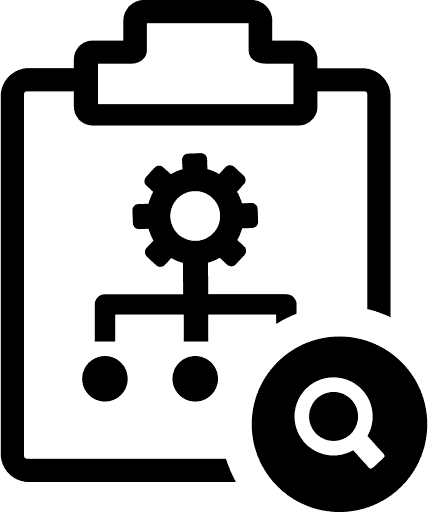 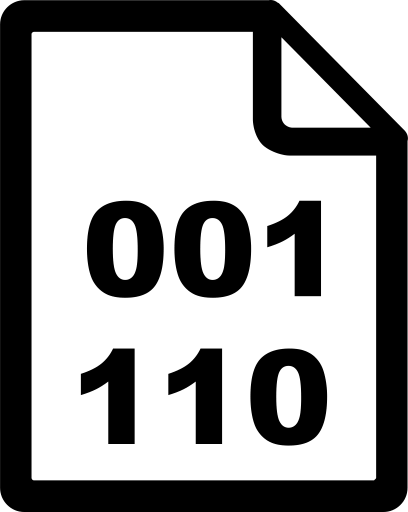 SDK Fingerprints
DFU 
Knowledge
Firmware 
Binaries
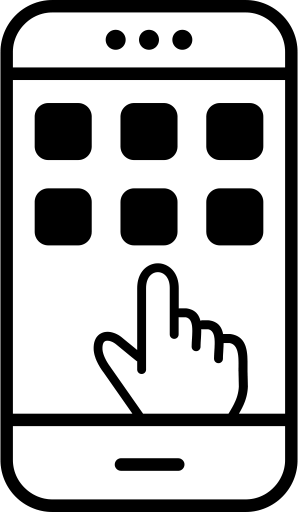 AoT-Scout
Analysis
Companion
App
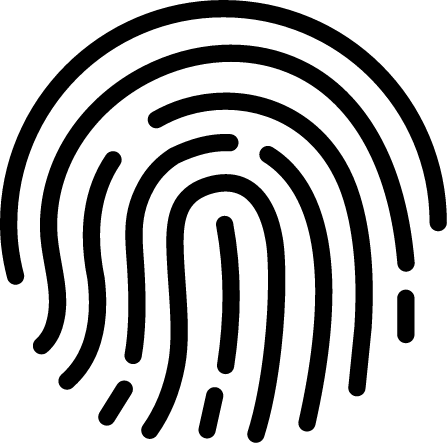 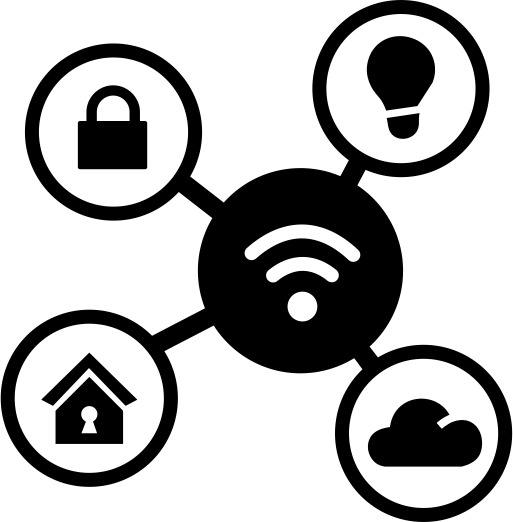 IoT
Device
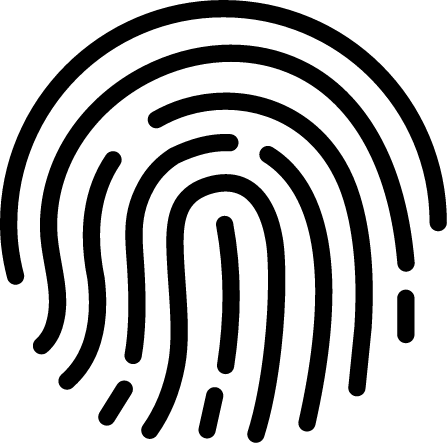 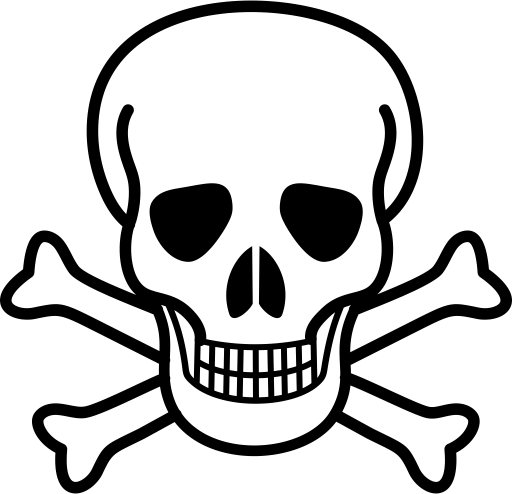 Attack-Tester
Attack Category
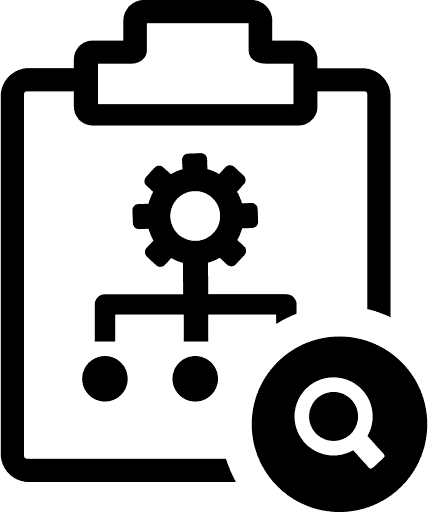 Recon-Results
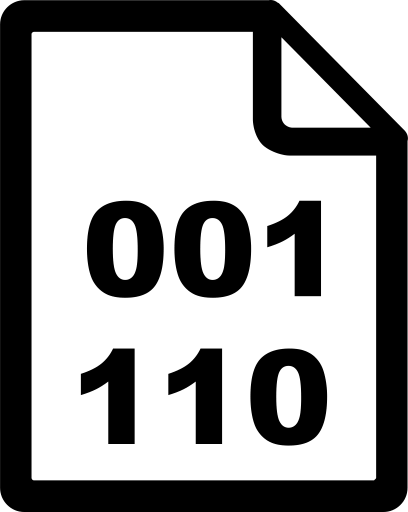 SDK Fingerprints
Attack-Tester
Analysis
DFU 
Knowledge
Firmware 
Binaries
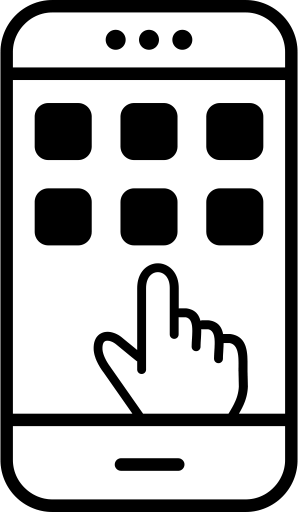 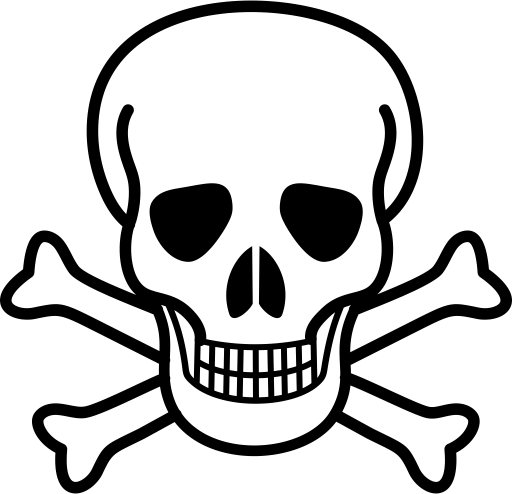 AoT-Scout
Analysis
Companion
App
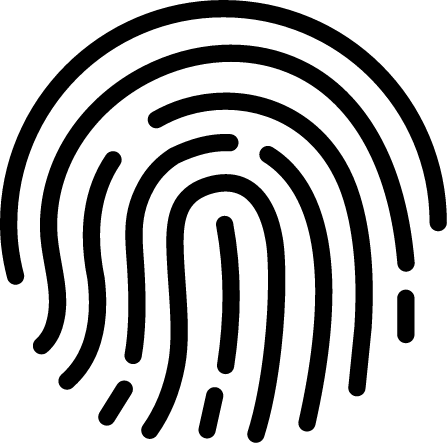 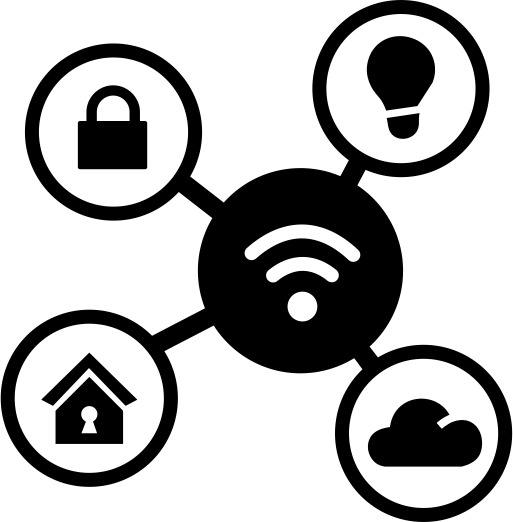 IoT
Device
Attack-Tester
Send Modified Firmware
Firmware Accepted
Device Bricked
Firmware Rejected
Firmware Modification Attack
Device Bricking Attack
Attack-Tester
Send Older Firmware Version
Modified Firmware Rejected
Firmware Accepted
Firmware Rejected
Firmware Downgrade Attack
No Vulnerability
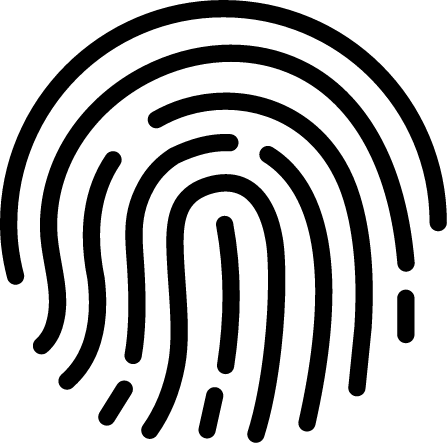 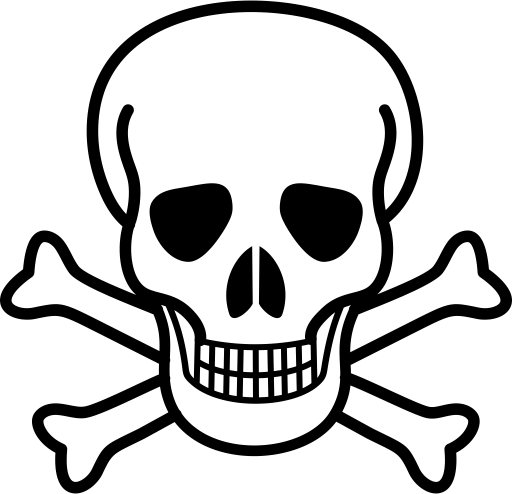 Reconnaissance Overview
Attack Category
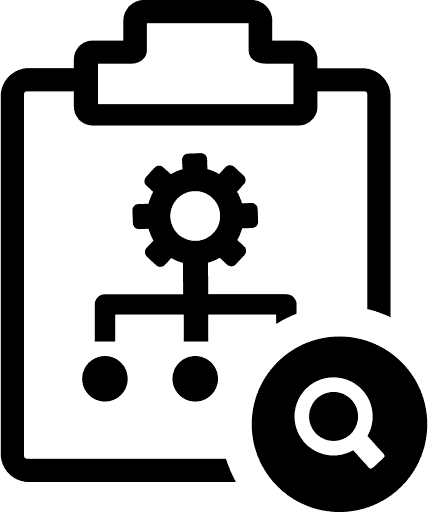 Recon-Results
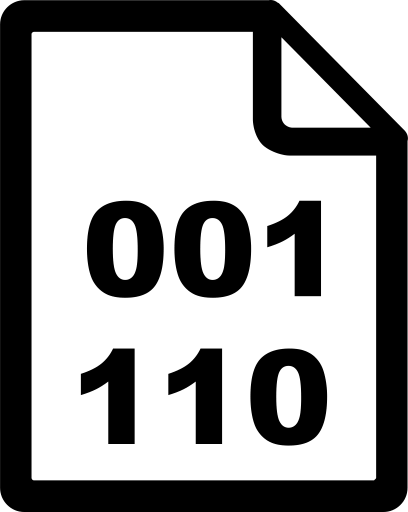 SDK Fingerprints
Attack-Tester
Analysis
DFU 
Knowledge
Firmware 
Binaries
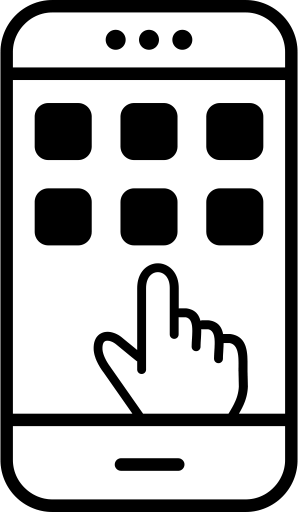 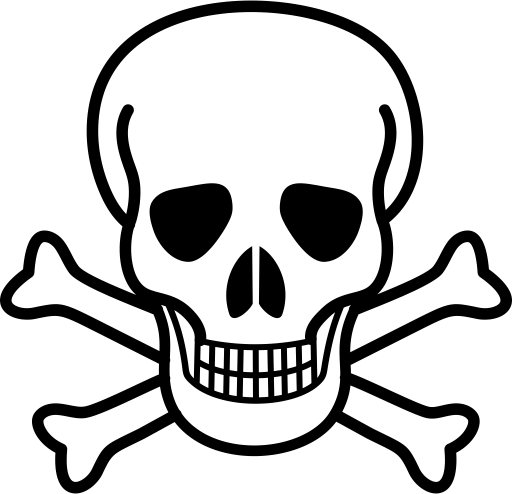 AoT-Scout
Analysis
Companion
App
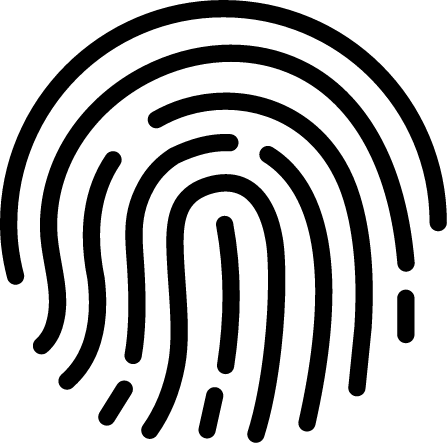 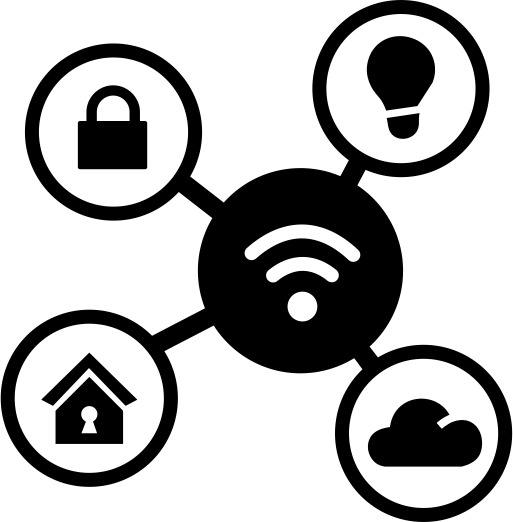 IoT
Device
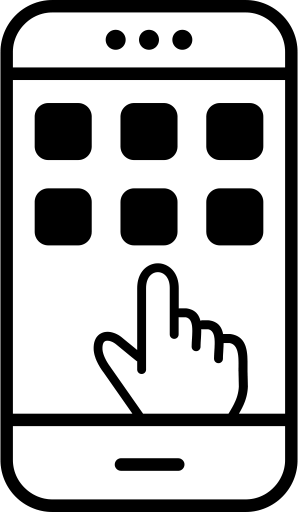 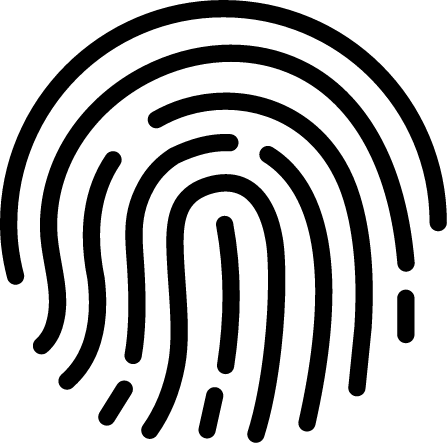 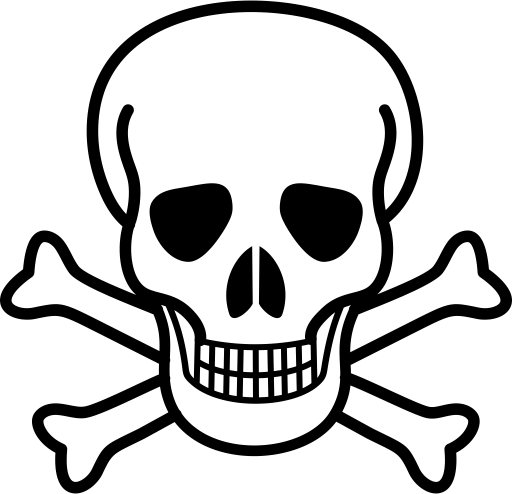 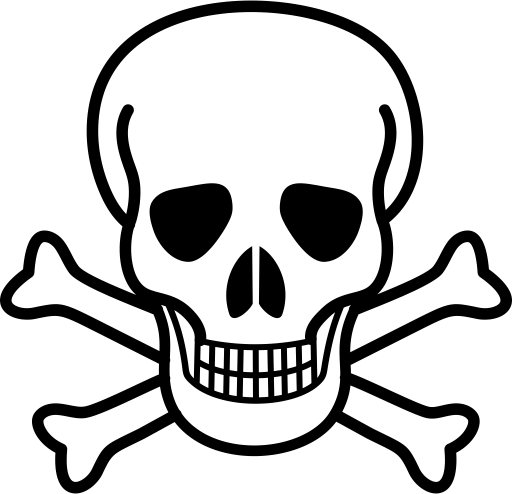 App-Rumbling
2
1
3
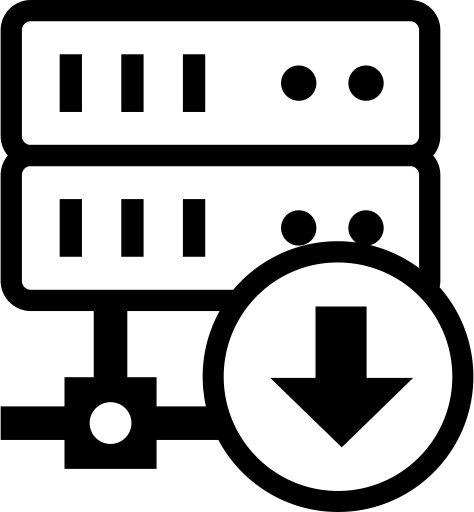 Smali
AndroZoo
Rumbling-Results
Recon-Results
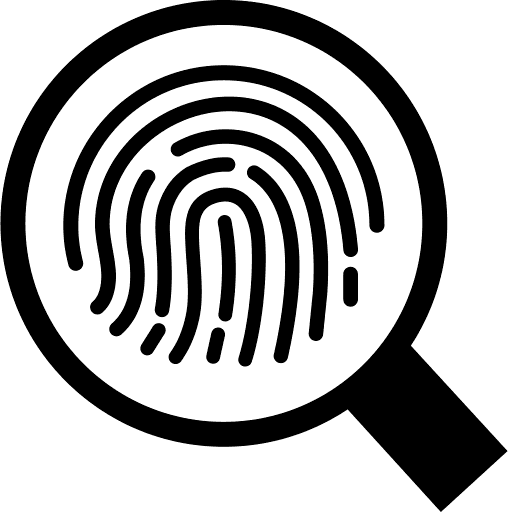 Disassemble APK
Download APK
Match
Fingerprints
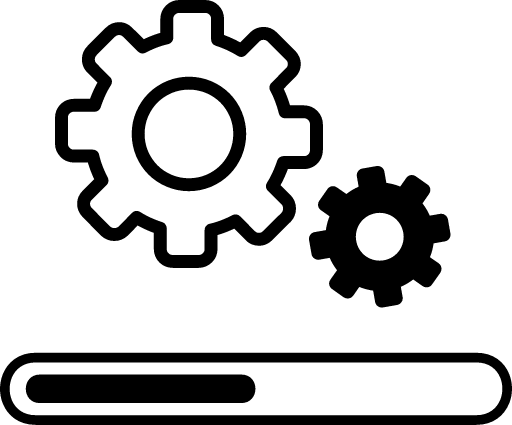 Apktool
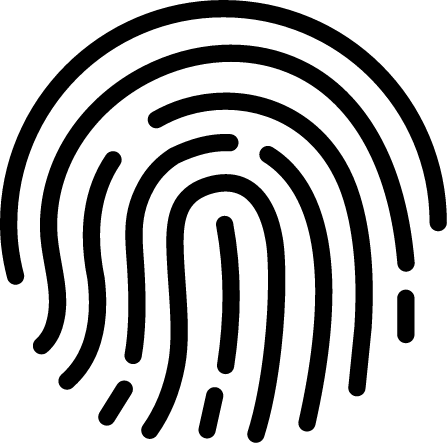 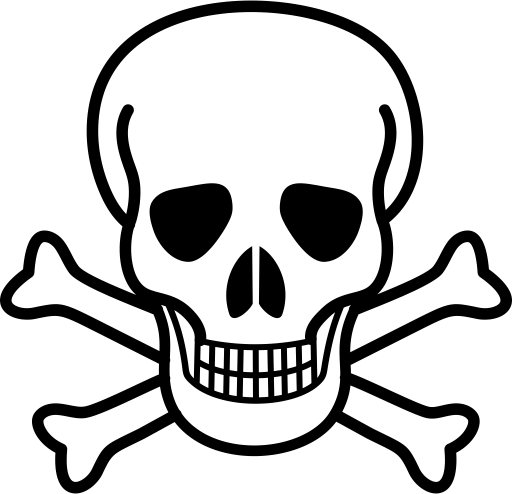 Recon-Results
6 vulnerable SDKs
Modification Attack
3 SDKs (Nordic, Tuya, JcPrinter)
Downgrade Attack
1 SDK (Telink)
Bricking Attack
2 SDKs (Wemo, NordicSecure)
Recon-Results
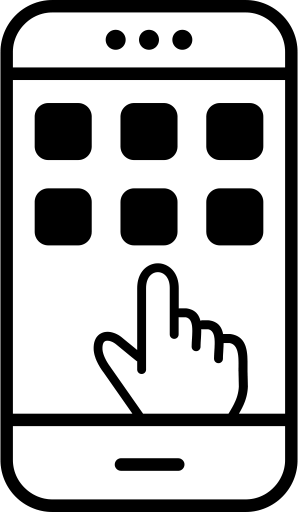 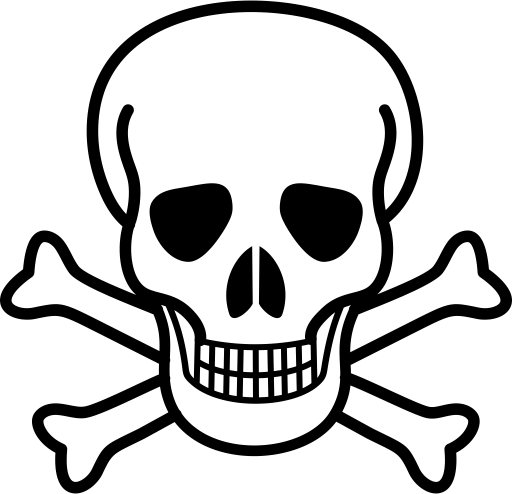 Rumbling-Results
37k apps analyzed
1356 apps have at least one vulnerable SDK
Among Top 50 Amazon Bestseller
61 IoT devices affected
Validation
3 additional devices/apps analyzed
100% TP rate against LibScout
Responsible disclosure
Rumbling-Results
[Speaker Notes: Mention Libscout. Outperform libscout. Try to animate and reduce text.

We responsibly disclose all our finding. Downloads of apps.]
Case Study: Nordic
Modification Attack
No signature check
Spoof CRC
DevKit Testing
Alternate secure version
Bricking attack
Bug bounty
[Speaker Notes: Make clear there are two versions of the SDK.]
Case Study: Wemo
Bricking Attack
MQTT Server
Receives URL from app
Downloads binary
Sends to IoT Device
Spoof URL
: URL + Version    : Firmware Binary
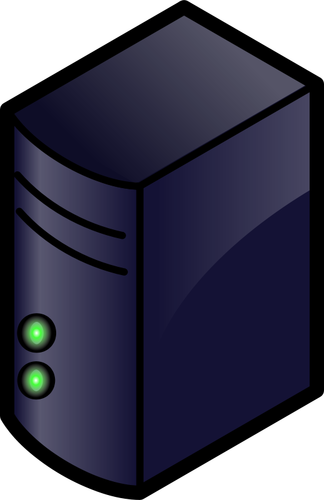 Firmware Repository
{Data}
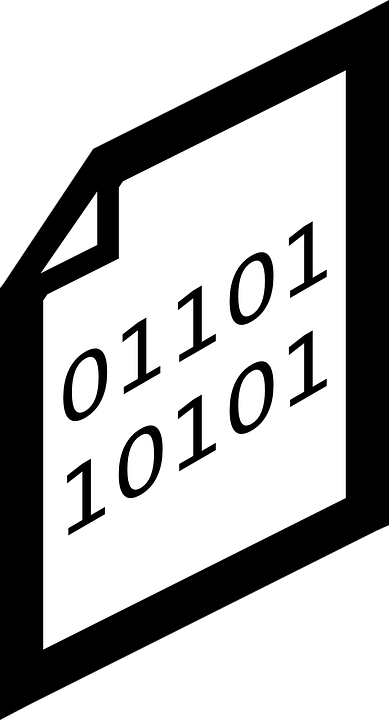 {Data}
Developer’s Server
4
3
1
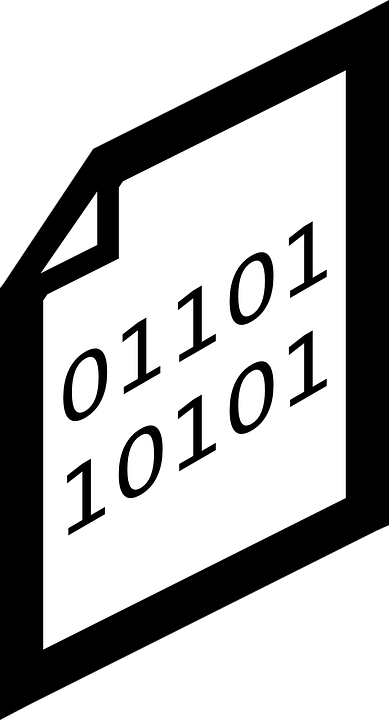 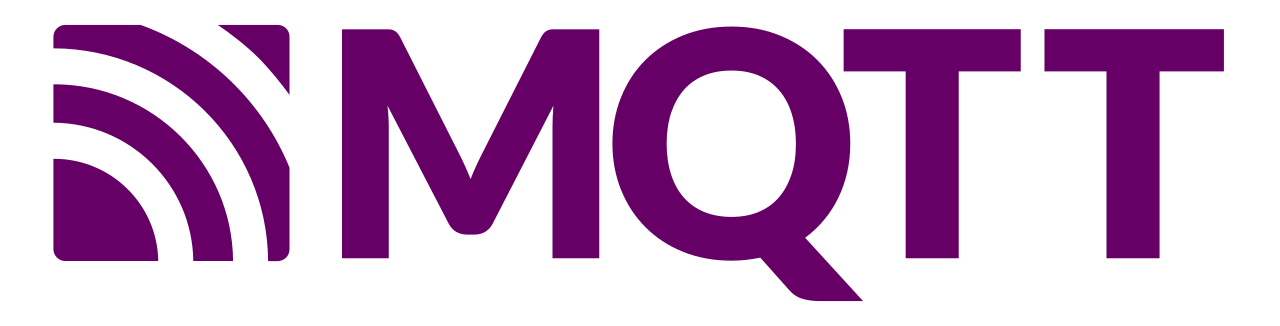 {Data}
5
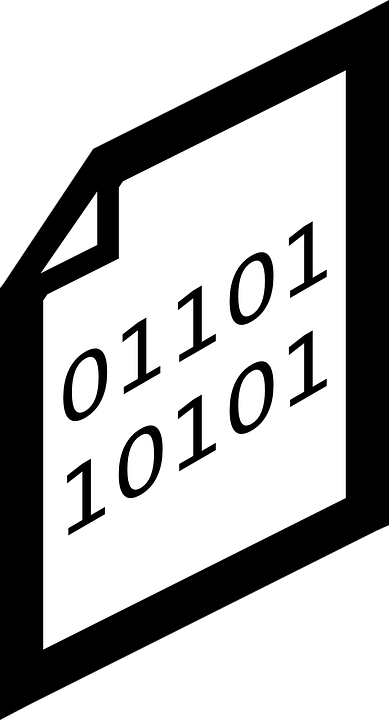 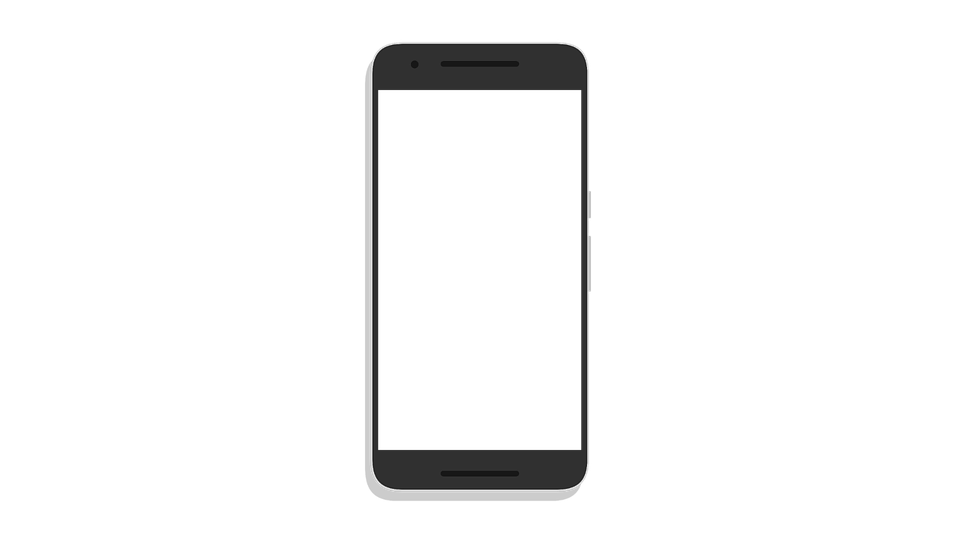 {Data}
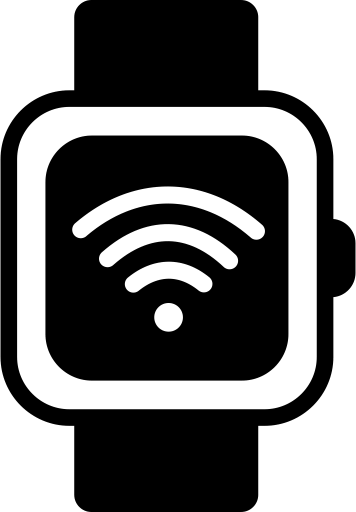 2
{Data}
Android Device
IoT
Device
Conclusion
Analyzed 23 IoT devices/companion apps
6 SDKs vulnerable to DFU attacks
1356 apps affected
61 bestseller IoT devices affected
Thank You
Questions?
Devices Analyzed
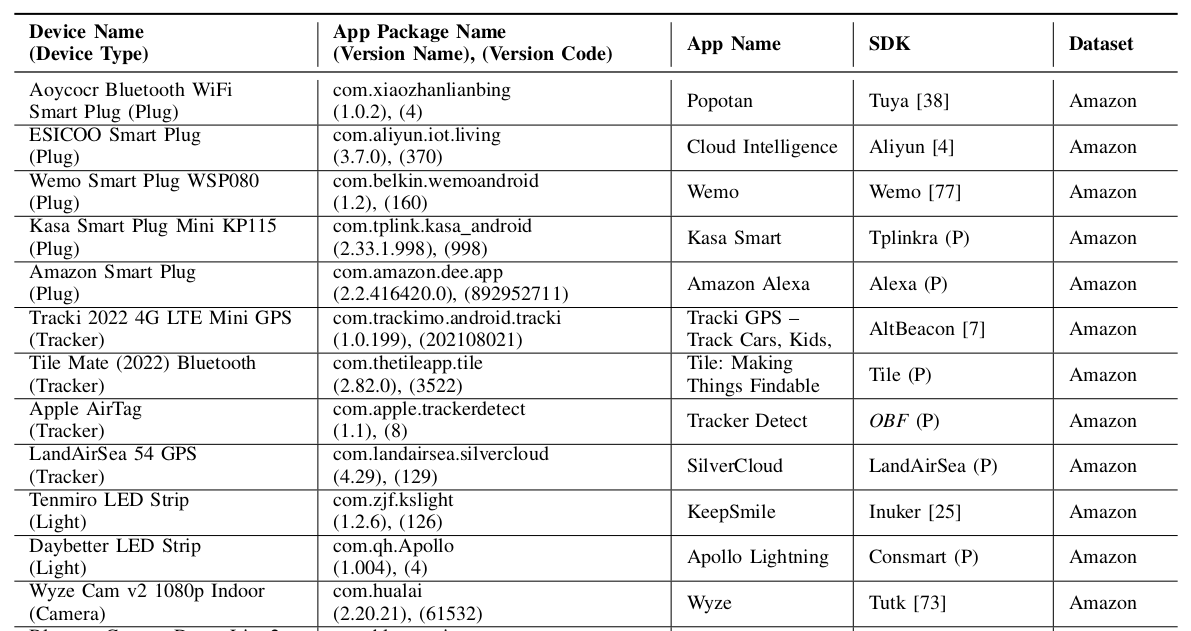 Devices Analyzed
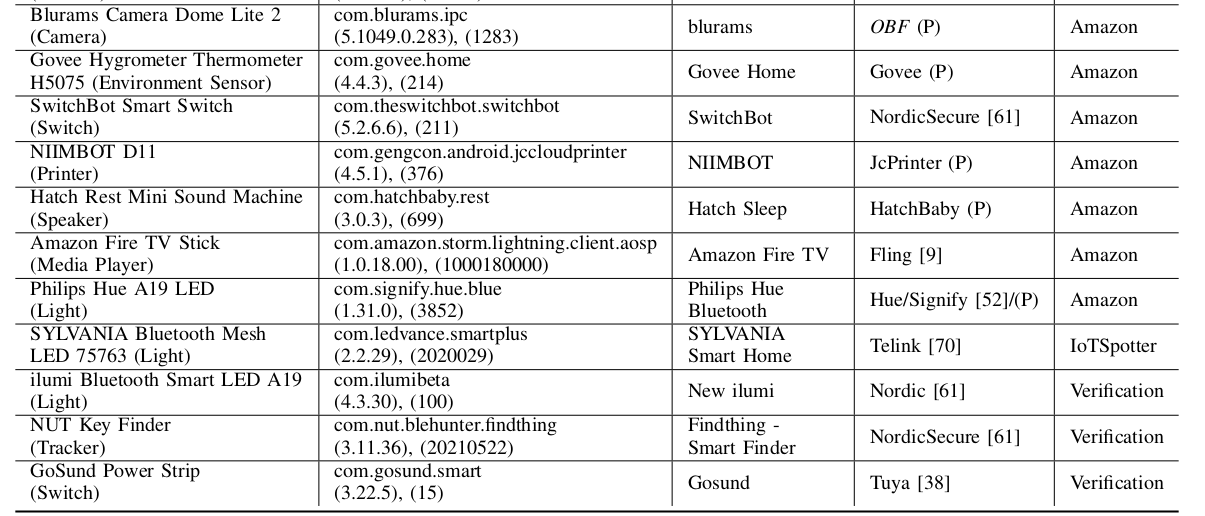